Project: IEEE P802.15 Working Group for Wireless Specialty Networks

Submission Title: Summary of Channel Model Documents for TG6ma
Date Submitted:  November 17th , 2022
Source: Takumi Kobayashi, Minsoo Kim, Marco Hernandez, Ryuji Kohno   
Company: (1)Yokohama National University  (2) YRP International Alliance Institute
Address: (1)79-5 Tokiwadai, Hodogaya-ku, Yokohama, 240-8501 Japan,
(2) YRP1 Blg., 3-4 HikarinoOka, Yokosuka-City, Kanagawa, 239-0847 Japan
Voice:[+81-90-5408-0611] E-Mail:[minsoo@minsookim.com, kobayashi-takumi-ch@ynu.ac.jp, marco.hernandez@ieee.org, kohno@ynu.ac.jp, Kohno@yrp-iai.jp]
Re: In response to call for technical contributions 
Abstract:	This provides draft of channel and environmental model and its classification for vehicle body area network(VBAN) of amendment of IEEE802.15.6-2012 for wireless body area network(BAN) with enhanced dependability.
Purpose:	Material for discussion in P802.15.6ma TG corresponding to comments in EC Meeting
Notice:	This document has been prepared to assist the IEEE P802.15.  It is offered as a basis for discussion and is not binding on the contributing individual(s) or organization(s). The material in this document is subject to change in form and content after further study. The contributor(s) reserve(s) the right to add, amend or withdraw material contained herein.
Release:	The contributor acknowledges and accepts that this contribution becomes the property of IEEE and may be made publicly available by P802.15.
November 2022
Slide 1
T.Kobayashi, M.Kim, M. Hernandez, R.Kohno (YNU/YRP-IAI)
November 2022
Summary of Channel Model Documents for TG6ma
Takumi Kobayashi (1,2), Marco Hernandez (2), Minsoo Kim (2), Ryuji Kohno(1,2)

(1)Yokohama National University, (2)YRP-International Ariance Institute
Slide 2
T.Kobayashi, M.Kim, M. Hernandez, R.Kohno (YNU/YRP-IAI)
November 2022
Classification of Channel and Environment Models for Human and Vehicle Body Area Networks (HBAN&VBAN)
Channel model
※Covered byIEEE 802.15.6-2012
HBAN model
In-body (Implant)
※
On-body
※
Channel model
With environment
※Around means;
Desk, WiFi AP in the room etc.
Around body
Outdoor
※
Indoor
Home
Implanted BCI model
Office
※
On skull BCI model
Medical (e.g. Hospital)
※
capsule endoscopy
※not covered in 2012
VBAN model
In-vehicle
Engine compartment
Cabin
Note:
HBAN-model: 
-Environment with co-existing systems is not considered.

VBAN model:
Key-less entry system
Localization in-body, on-body
Most dominant model should be defined  and separatory defined as Mandatory and Optional.
Through Engine compartment and cabin
On-vehicle
Roof
Around vehicle
Side Right/Left/Front/back
Bottom
Static vehicle
Moving vehicle
3
T.Kobayashi, M.Kim, M. Hernandez, R.Kohno (YNU/YRP-IAI)
November 2022
Channel and Environmental Models
※will be defined in this amendment
Environment model
Channel model
Environment model
Channel model
Path loss
Reflection
Multipath
Fading
LOS / NLOS model
White Gaussian noise

Interference from co-existing wireless systemse.g. Bluetooth, IEEE 802.11, IEEE 802.15.4 etc. 
Interference from the other BANs.
Interference from the other electric systems, devices and components (Electro-magnetic interference; EMI from electric motors, spark plugs in vehicles, etc.
Electro-magnetic compatibility; EMC. Possibility to affect to the other systems and human body.
VBAN  HBAN interference
VBAN and HBAN  Vehicle control and human body impacts.
Colored noise (Impulse noise, spike noise, ignition noise etc.)
Time-varying channel and interference modeling (Statistic, non-static, pseudo static model)
※IEEE802.15.6-2012
Other wireless systems
EMI  EMC
Colored noise
Time-varying modeling
※mandatory
※optional
※mandatory
※mandatory
※Comments in May 2021.
or
?
※optional
※mandatory
or
?
※mandatory
※optional
※mandatory
※optional
Slide 4
T.Kobayashi, M.Kim, M. Hernandez, R.Kohno (YNU/YRP-IAI)
November 2022
Environmental model
EMI from vehicle system
Colored noise
EV Switching noise
Ignition noise
etc…
Standard antenna
Standard antenna
Channel model
Propagation Model （based on S-V Model）
RF
ANT
ANT
RF
+
Interference from the other BAN
Interference from the other UWB (not BAN)
Interference from the other Wireless systems
Distance dependent function
Distance dependent function
We propose to define environmental models including antenna effect. Parameter measurements will be performed by using standard antennas which will be defined separately.
5
T.Kobayashi, M.Kim, M. Hernandez, R.Kohno (YNU/YRP-IAI)
November 2022
Channel models and scenarios in IEEE802.15.6-2012
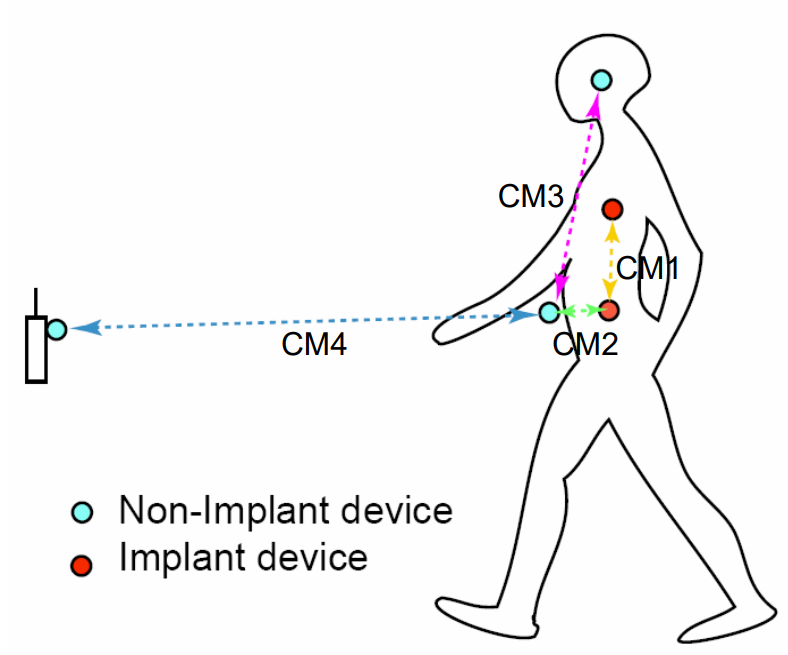 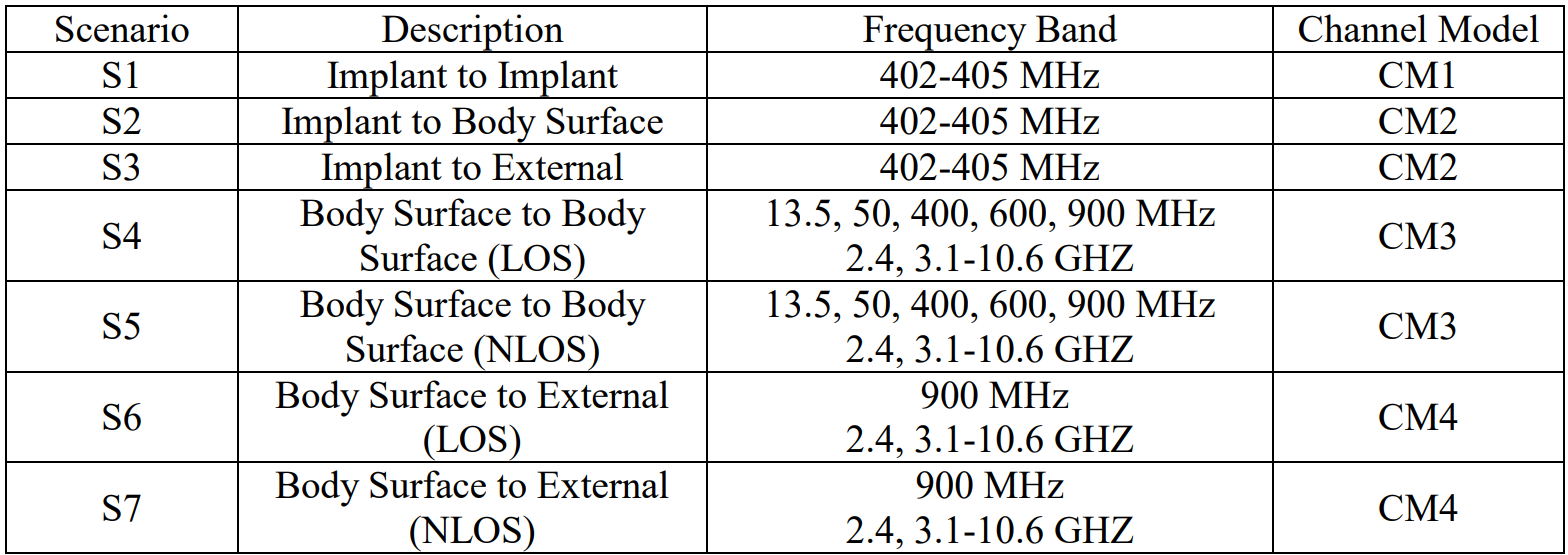 IEEE P802.15-08-0780-12-0006-TG6
IEEE 802.15.6-2012 channel models considered
Fading ( Small scale/ large scale)
Path loss
Shadowing
Power delay profile
In-body (implant)
On-body (body surface)
CM1, 2, 3, 4
Scenario 1, to Scenario 7. (S1 – S7)
Slide 6
T.Kobayashi, M.Kim, M. Hernandez, R.Kohno (YNU/YRP-IAI)
November 2022
Human BAN : HBAN models
Slide 7
T.Kobayashi, M.Kim, M. Hernandez, R.Kohno (YNU/YRP-IAI)
November 2022
Channel models and scenarios in IEEE802.15.6ma
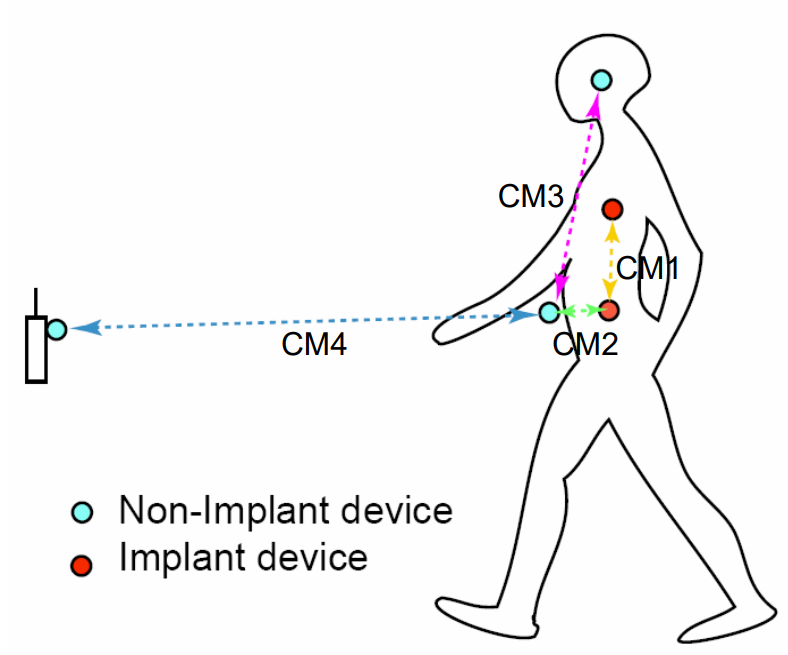 Path loss (Mandatory)
Optional;
Fading ( Small scale/ large scale)
Shadowing
Power delay profile
Slide 8
T.Kobayashi, M.Kim, M. Hernandez, R.Kohno (YNU/YRP-IAI)
November 2022
Channel models and scenarios for capsule endoscopy S.2.1
Transceiver on body surface
Gastrointestinal tract
capsule endoscopy
Implant to Body Surface for Capsule Endoscopy
Slide 9
T.Kobayashi, M.Kim, M. Hernandez, R.Kohno (YNU/YRP-IAI)
November 2022
Channel models for BMI and BCIS2.2 implant(head) to on-body
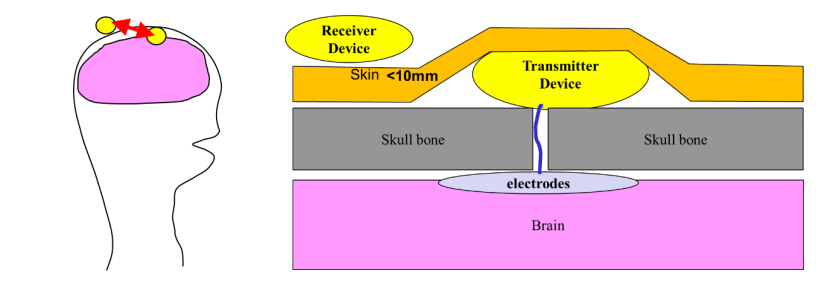 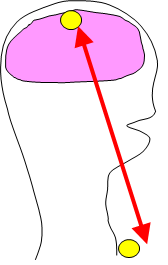 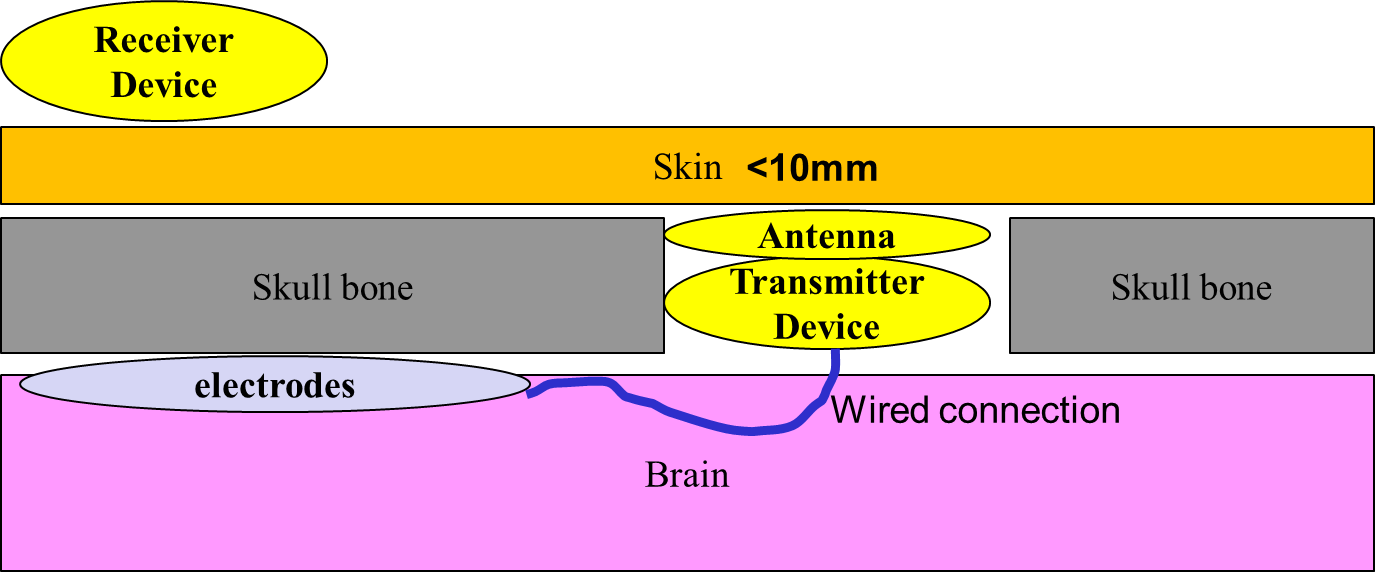 Slide 10
T.Kobayashi, M.Kim, M. Hernandez, R.Kohno (YNU/YRP-IAI)
November 2022
Channel models for BMI and BCIS2.3 implant(head) to external
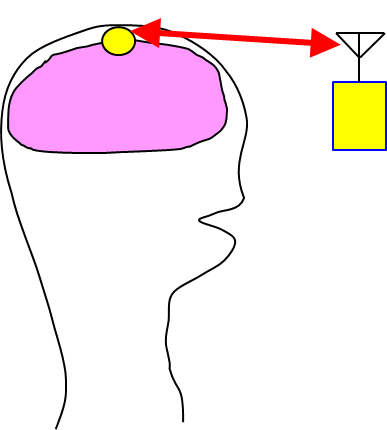 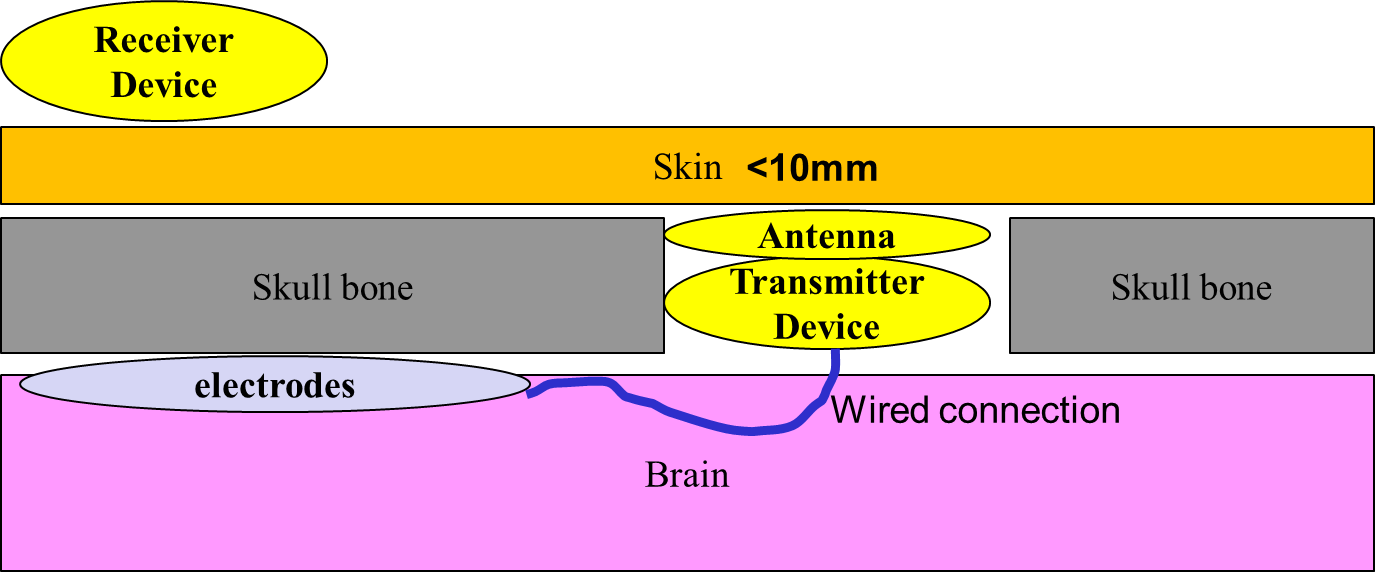 Slide 11
T.Kobayashi, M.Kim, M. Hernandez, R.Kohno (YNU/YRP-IAI)
November 2022
Channel models for BMI and BCIS6.1 ― on-body(head) to external
On-body (head) transmitter device
Receiver
Device
Slide 12
T.Kobayashi, M.Kim, M. Hernandez, R.Kohno (YNU/YRP-IAI)
November 2022
Channel models for BMI and BCIS6.2 ― HBAN to HBAN
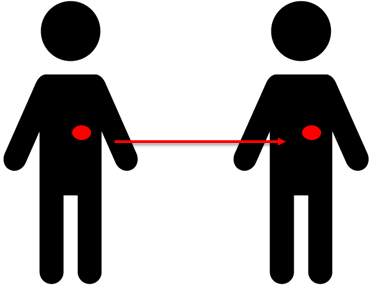 NOTE: CM4 supports the scenario HBAN coordinator to VBAN coordinator
Slide 13
T.Kobayashi, M.Kim, M. Hernandez, R.Kohno (YNU/YRP-IAI)
November 2022
Vehicler BAN: VBAN models
Slide 14
T.Kobayashi, M.Kim, M. Hernandez, R.Kohno (YNU/YRP-IAI)
November 2022
Environment Model in Vehicle
Engine/Motor room environment model
Engine/motor diagnostic sensor and controller
Air pressure sensor, wheel health sensor and controller
Transmission monitoring sensor and controller

Cabin environment sensor (temperature, brightness, humidity etc.)
Sheet sensor, health care sensors for driver
Sheet sensor, health care sensors for passenger
Cabin room environment model
Note:
Various type of car/vehicles
Bus, Bulldozer, Heavy construction equipment needed each different sensors.
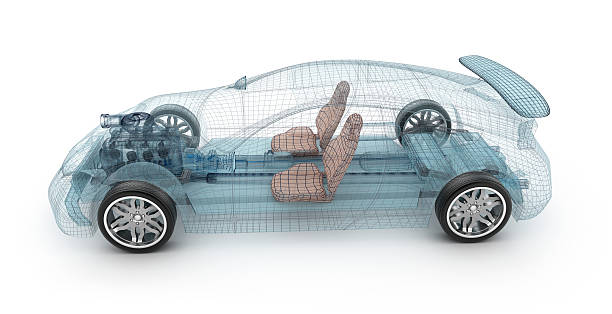 4
2
5
1
3
6
https://media.istockphoto.com/photos/transparent-car-design-wire-model3d-illustration-my-own-car-design-picture-id594040008?k=6&m=594040008&s=612x612&w=0&h=XE8LiBjpM51aB4pH2CFt6-MT6IvALRPnlxPcac0RXhg=
T.Kobayashi, M.Kim, M. Hernandez, R.Kohno (YNU/YRP-IAI)
15
November 2022
Channel models and scenarios in IEEE802.15.6ma
S11: On-vehicle to on-vehicle (LOS)
S13: On-vehicle to external (LOS)
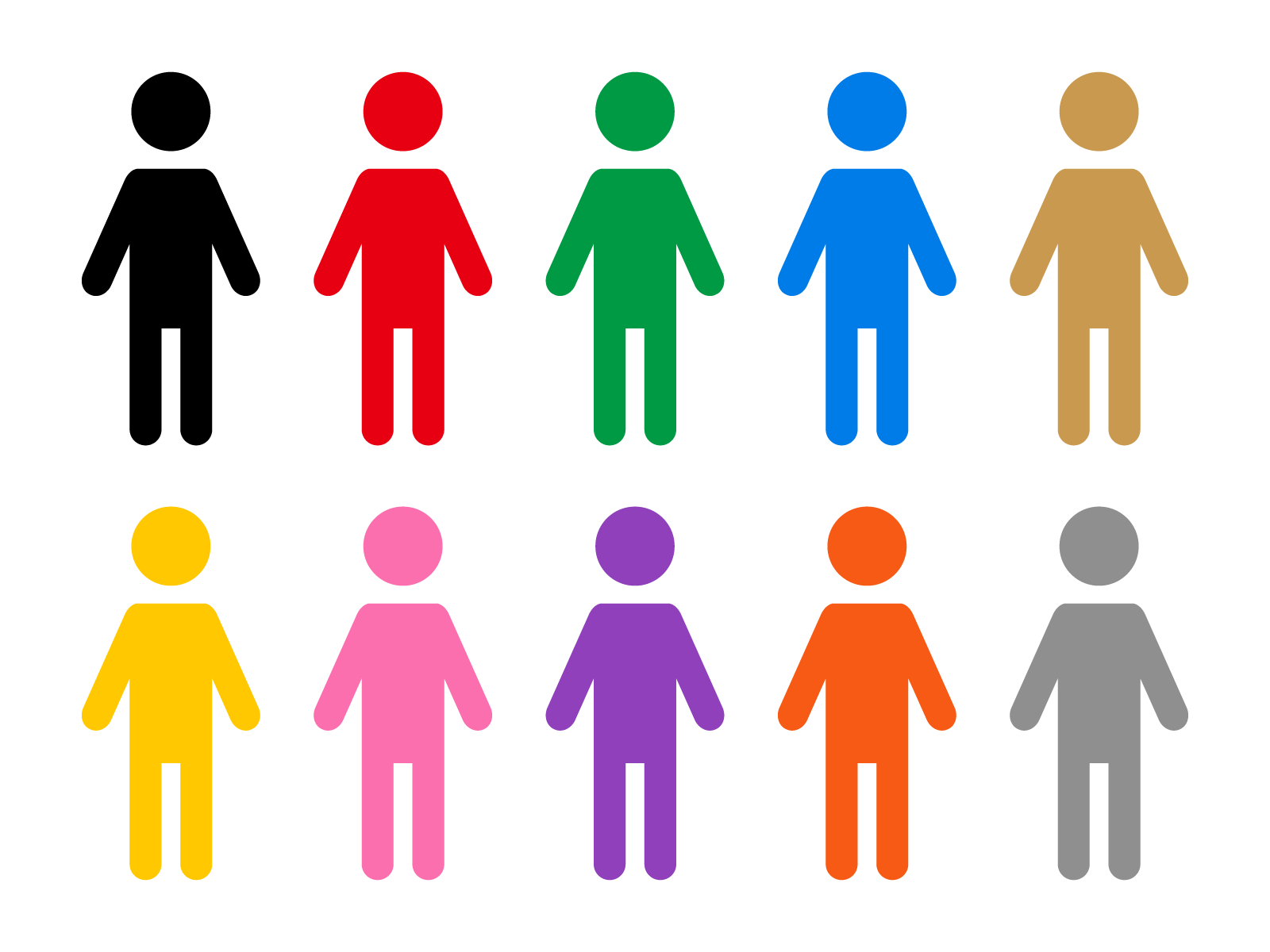 S12: On-vehicle to on-vehicle (NLOS)
S9: In-vehicle to On-vehicle
S10: In vehicle to External
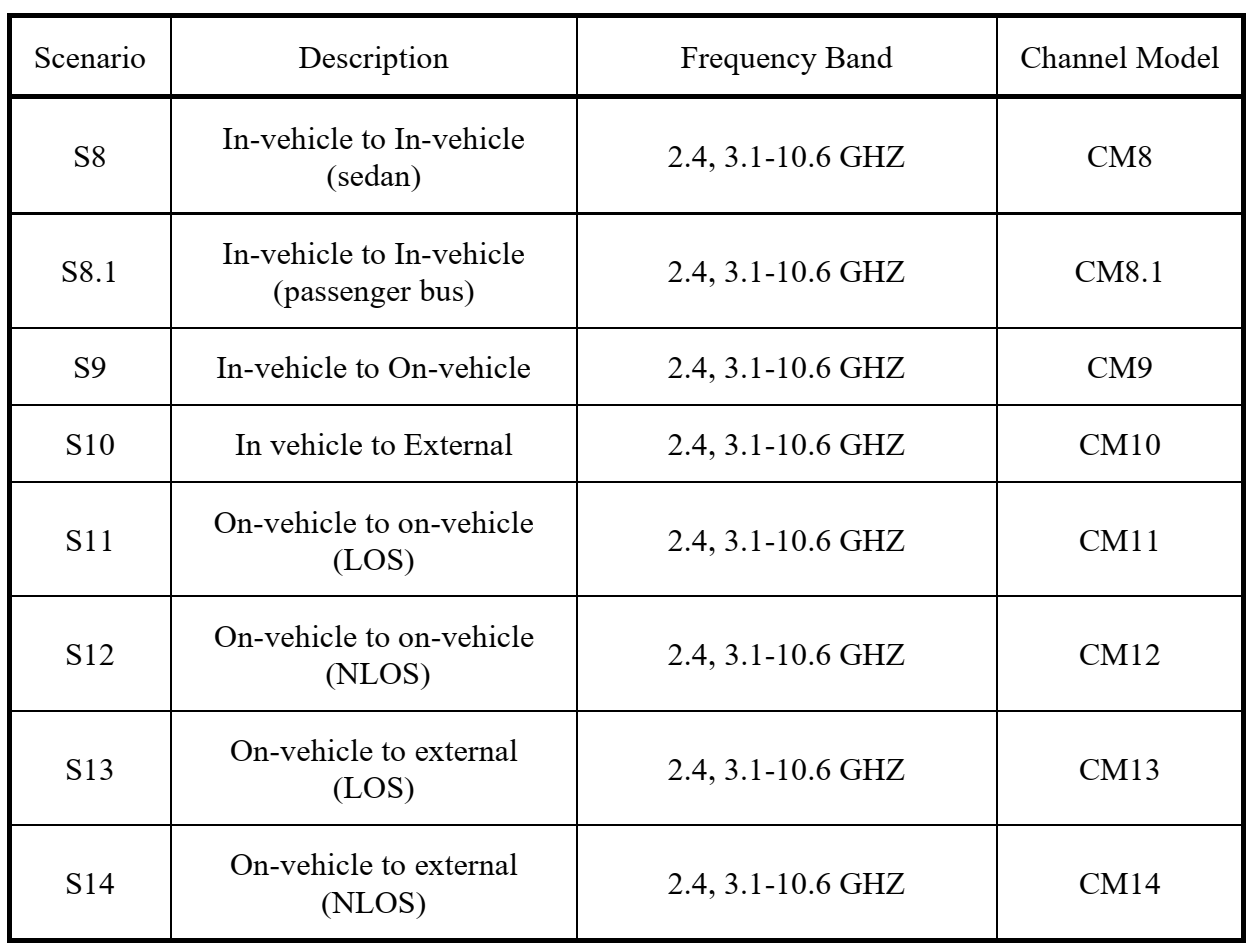 S8: In-vehicle to In-vehicle (sedan)
S14: On-vehicle to external (NLOS)
Slide 16
T.Kobayashi, M.Kim, M. Hernandez, R.Kohno (YNU/YRP-IAI)
November 2022
Channel and Environmental models between VBAN and HBAN
S11: On-vehicle to on-vehicle (LOS)
S13: On-vehicle to external (LOS)
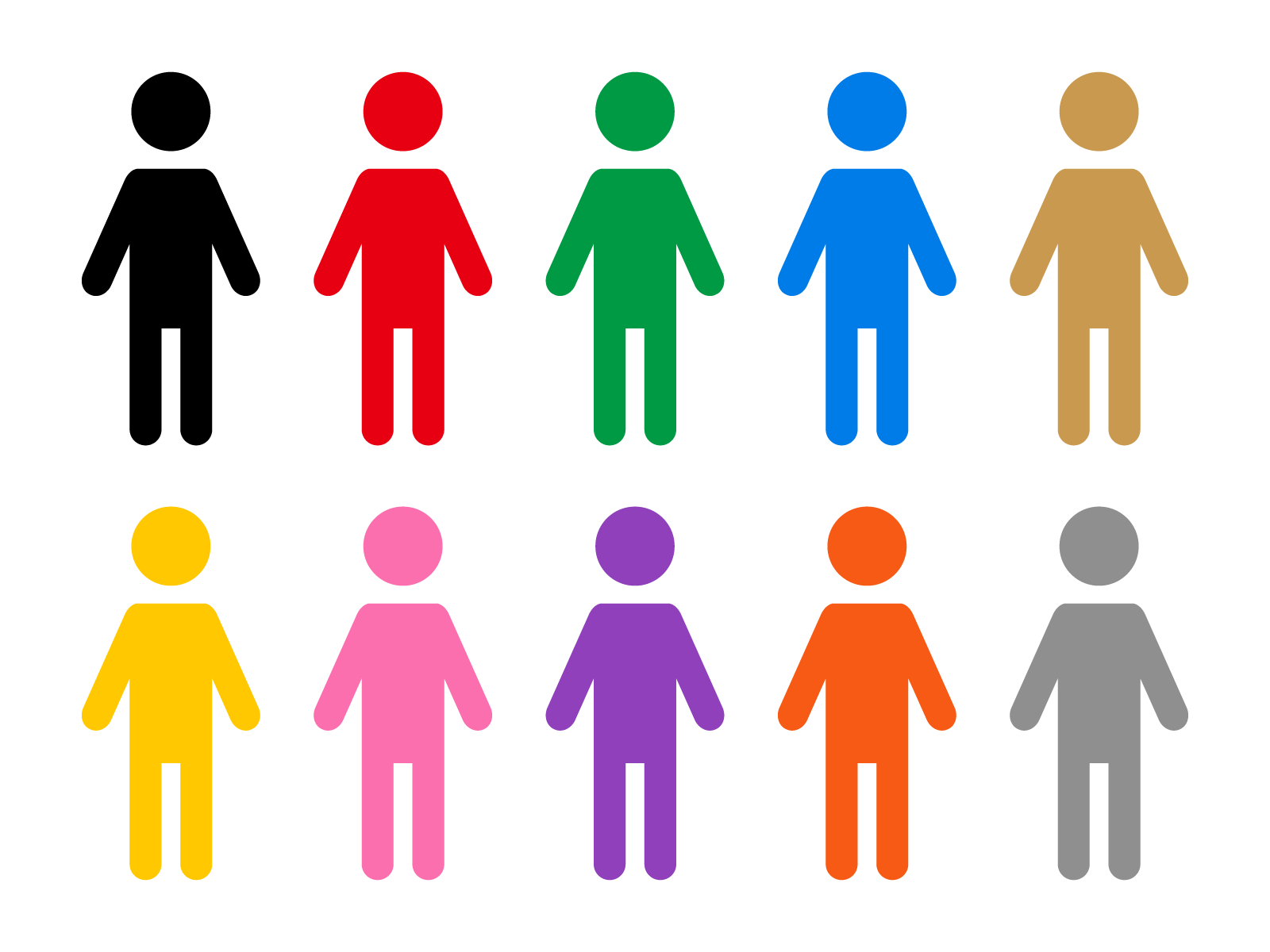 S12: On-vehicle to on-vehicle (NLOS)
S9: In-vehicle to On-vehicle
S10: In vehicle to External
S8: In-vehicle to In-vehicle (sedan)
S14: On-vehicle to external (NLOS)
Slide 17
T.Kobayashi, M.Kim, M. Hernandez, R.Kohno (YNU/YRP-IAI)
November 2022
HBAN coordinator to HBAN coordinator
Body surface to ANOTHER body surface
Cannot be considered similar
Need to consider SAR issues
Body surface to body surface
Body surface to body surface
Slide 18
T.Kobayashi, M.Kim, M. Hernandez, R.Kohno (YNU/YRP-IAI)
November 2022
Engine/Motor Room Environment
Many metallic components
Components existing in densely
Ignition noise, motor noise
Larger path-loss than free propagation
A lot of reflection of RF signal
Electro-magnetic interference, EMI issues
Especially EV
https://www.as-web.jp/car/575374/attachment/03a_sub_dsc01273
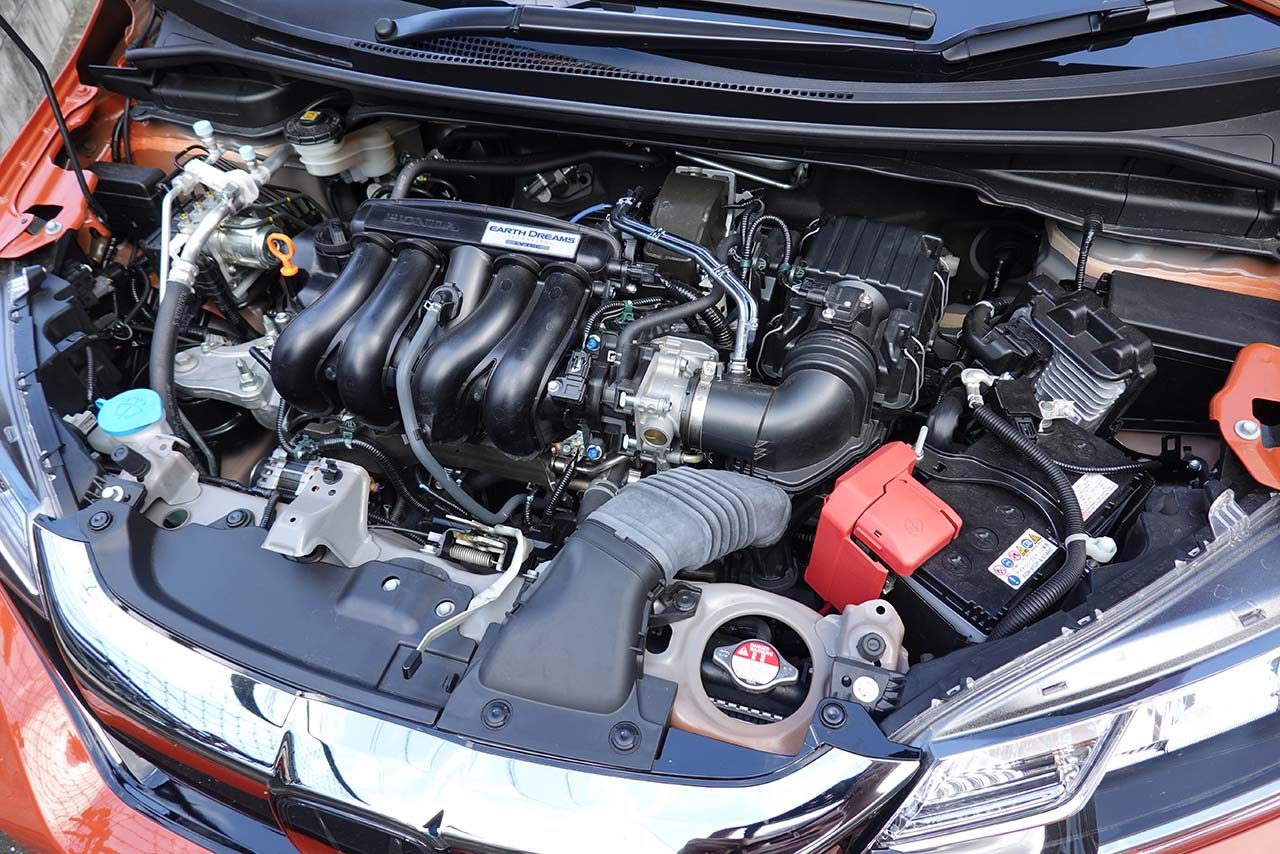 Ignition coil
Electric generator
Spark plug
Electric motor
High current battery and cable
T.Kobayashi, M.Kim, M. Hernandez, R.Kohno (YNU/YRP-IAI)
19
November 2022
Environment models that can be applicable against different type of vehicles
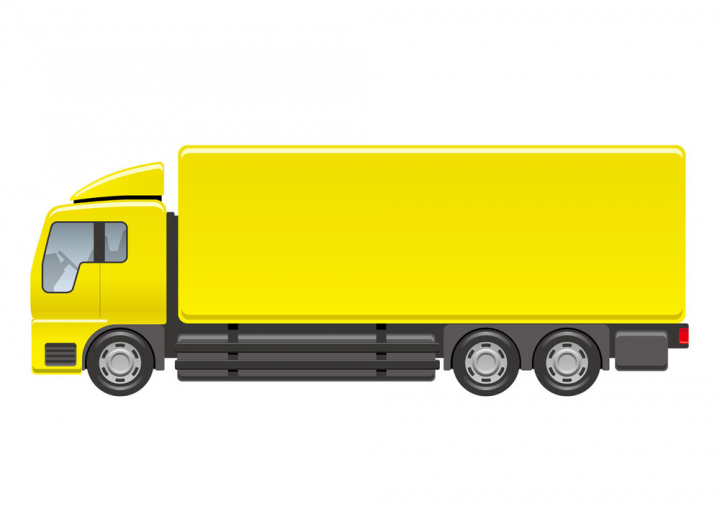 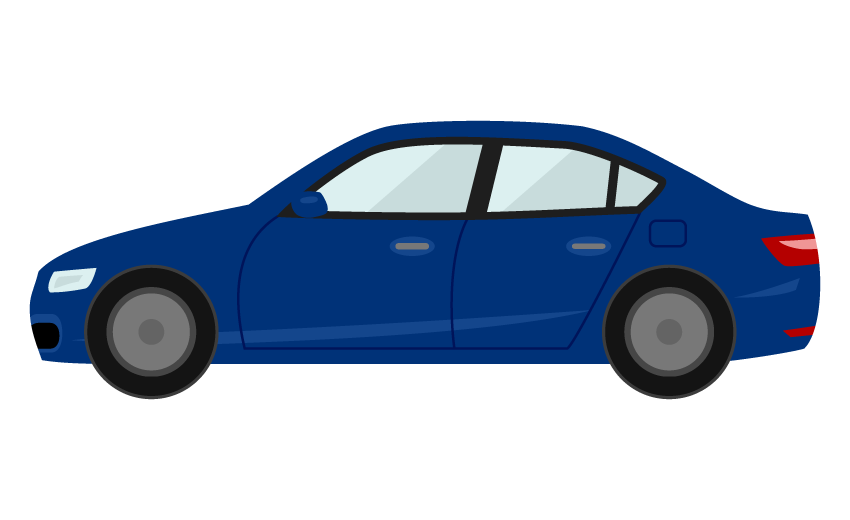 Cabin
Engine
Cabin
Engine
Different
Size;
Structure;...etc.
https://nohat.cc/f/heavy-truck-illustration-isolated-on-a-white-background/comvecteezy328938-201908251309.html
Categories:
Categorize several type of vehicle like “for passengers”, “bus”, “small cargo”, “middle cargo”, “Large cargo” and “special purpose vehicles” such as a construction machines and build models for various categories.
Policy:
IEEE 802.15.6ma defines several common environment models against most dominant use cases as mandatory models.
20
T.Kobayashi, M.Kim, M. Hernandez, R.Kohno (YNU/YRP-IAI)
November 2022
Symmetric scenario
In channel model (without EMC/EMI and Interference issues), two direction of propagation should be considered as equal:
Channel reciprocity.
Coordinator
Node
Coordinator
Node
Channel models of “Coordinator to node” and “Node to coordinator” without noise source should be the same.
Asymmetric scenario
Noise and/or interference source
In case of environmental model including EMC/EMI . colored noise and interference issues, two direction between source and sink is not same meaning.
Coordinator
Node
Environmental model of two different direction should be defined separately.
Coordinator
Node
Environmental models of “Coordinator to node” and “Node to coordinator” should be different.
Slide 21
T.Kobayashi, M.Kim, M. Hernandez, R.Kohno (YNU/YRP-IAI)
November 2022
Use cases
Failure and/or deterioration detection of vehicle components.
- Nodes are in engine compartment / coordinator is in engine compartment
Sensing for safety driving support / Collision avoidance
- Nodes are on outside surface of vehicle / coordinator is in engine compartment
Entertainment for passengers
- Nodes are in cabin / coordinator is in cabin.
Key-less entry system- Node is around user outside of vehicle / coordinator is in engine compartment
Communication between user on pedestrian and vehicle
- Node is around user outside of vehicle / coordinator is on outside surface of vehicle (vehicle moves at walking speed (<5km/h))
Vehicle controlling / Wireless herness
- Coordinator and nodes are in between cabin and chassis of vehicle.
Driver’s health problem detection
- Coordinator in engine compartment / nodes are on human (driver) body.

Driver’s and passenger’s healthcare application
- Nodes and coordinator are on human body.
Slide 22
T.Kobayashi, M.Kim, M. Hernandez, R.Kohno (YNU/YRP-IAI)
November 2022
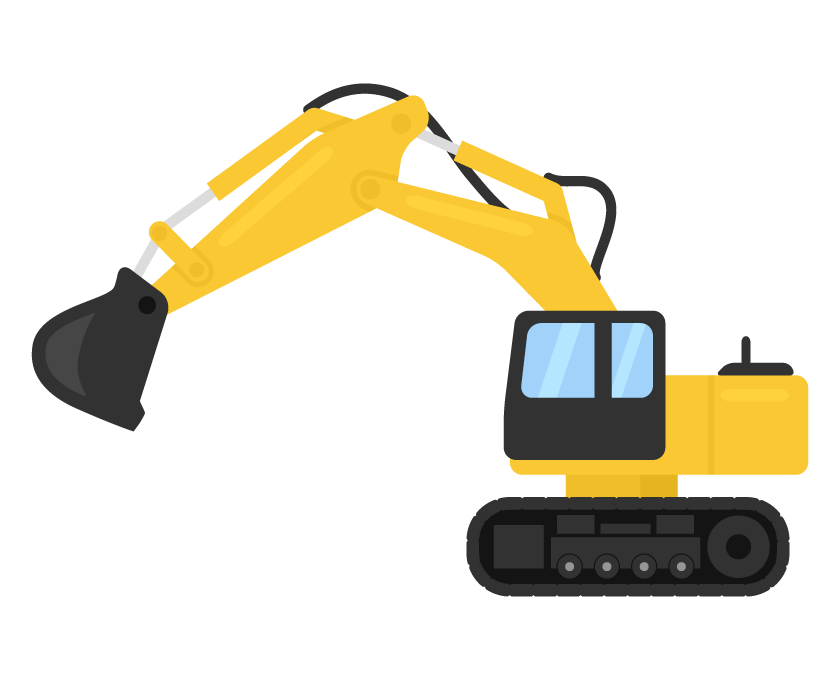 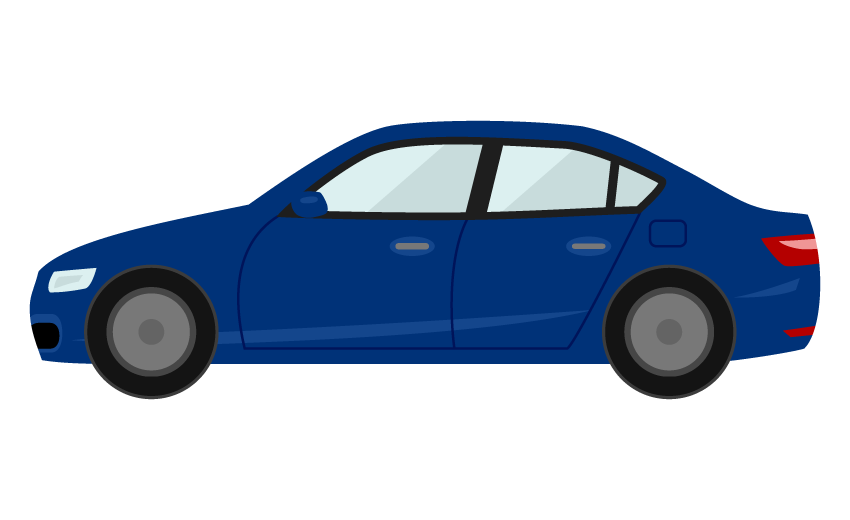 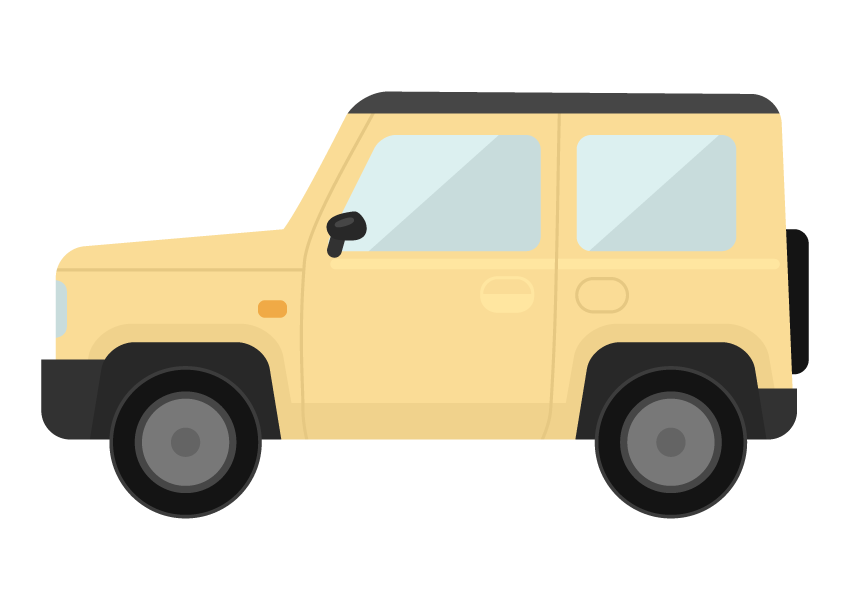 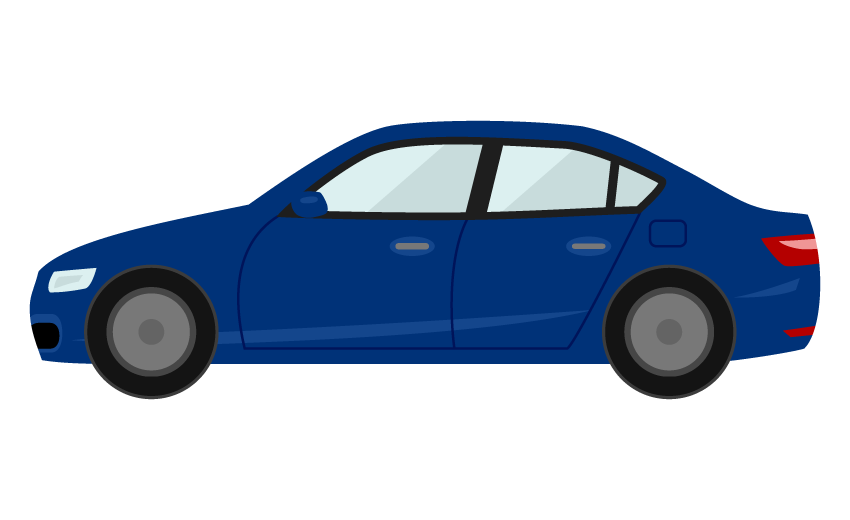 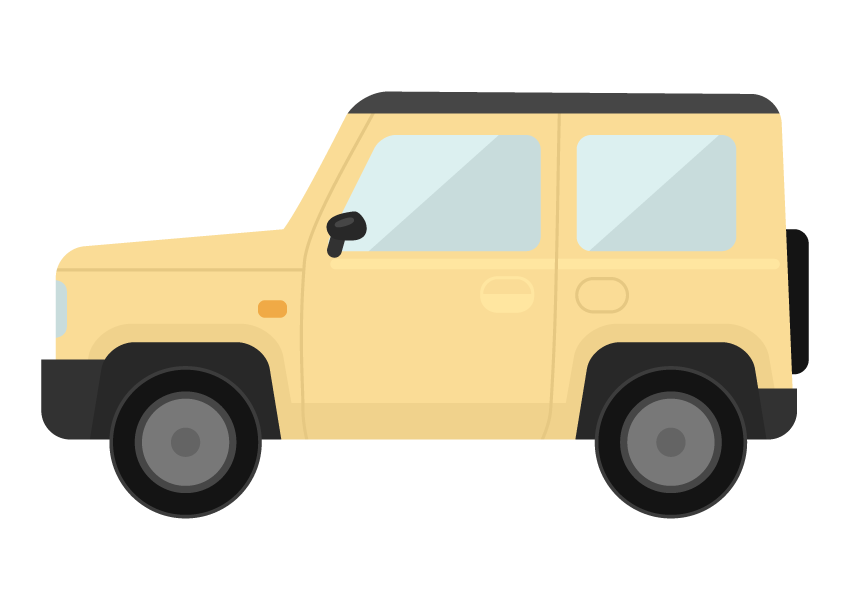 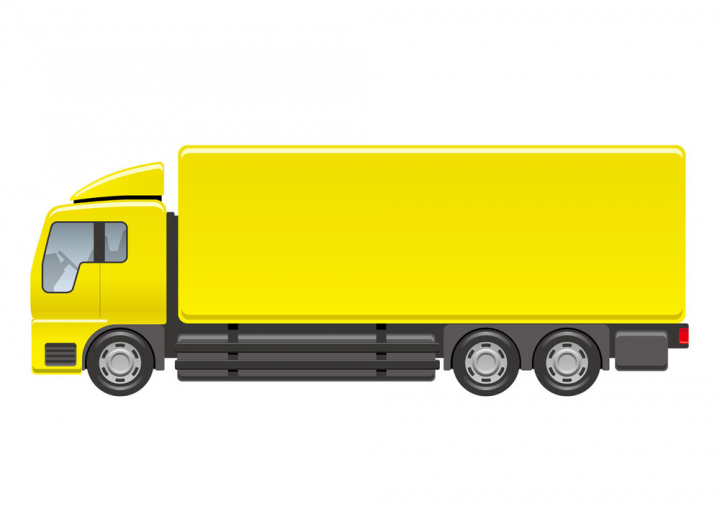 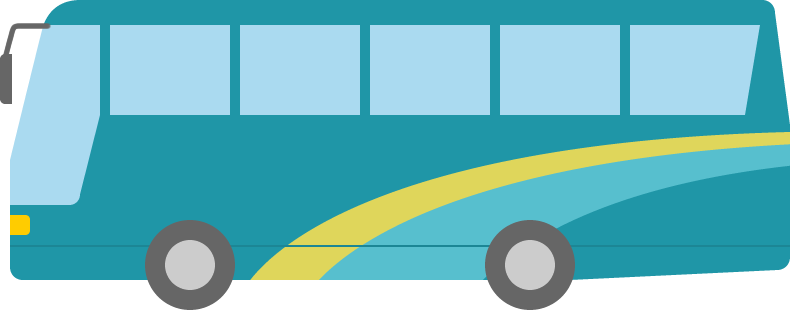 Use cases
Slide 23
T.Kobayashi, M.Kim, M. Hernandez, R.Kohno (YNU/YRP-IAI)
November 2022
Models between VBAN and HBAN
Channel and Environmental models between VBAN coordinator and VBAN coordinators.
VBAN
node
VBAN
coordinator
VBAN
coordinator
Channel and Environmental models for VBAN.
Channel and Environmental models between VBAN coordinator and HBAN coordinators.
VBAN
node
HBAN
coordinator
HBAN
coordinator
HBAN
coordinator
HBAN
coordinator
Channel and Environmental models for HBAN.
HBAN
node
HBAN
node
HBAN
node
HBAN
node
HBAN
node
Slide 24
T.Kobayashi, M.Kim, M. Hernandez, R.Kohno (YNU/YRP-IAI)
November 2022
Channel and Environmental models of VBAN
S11: On-vehicle to on-vehicle (LOS)
S13: On-vehicle to external (LOS)
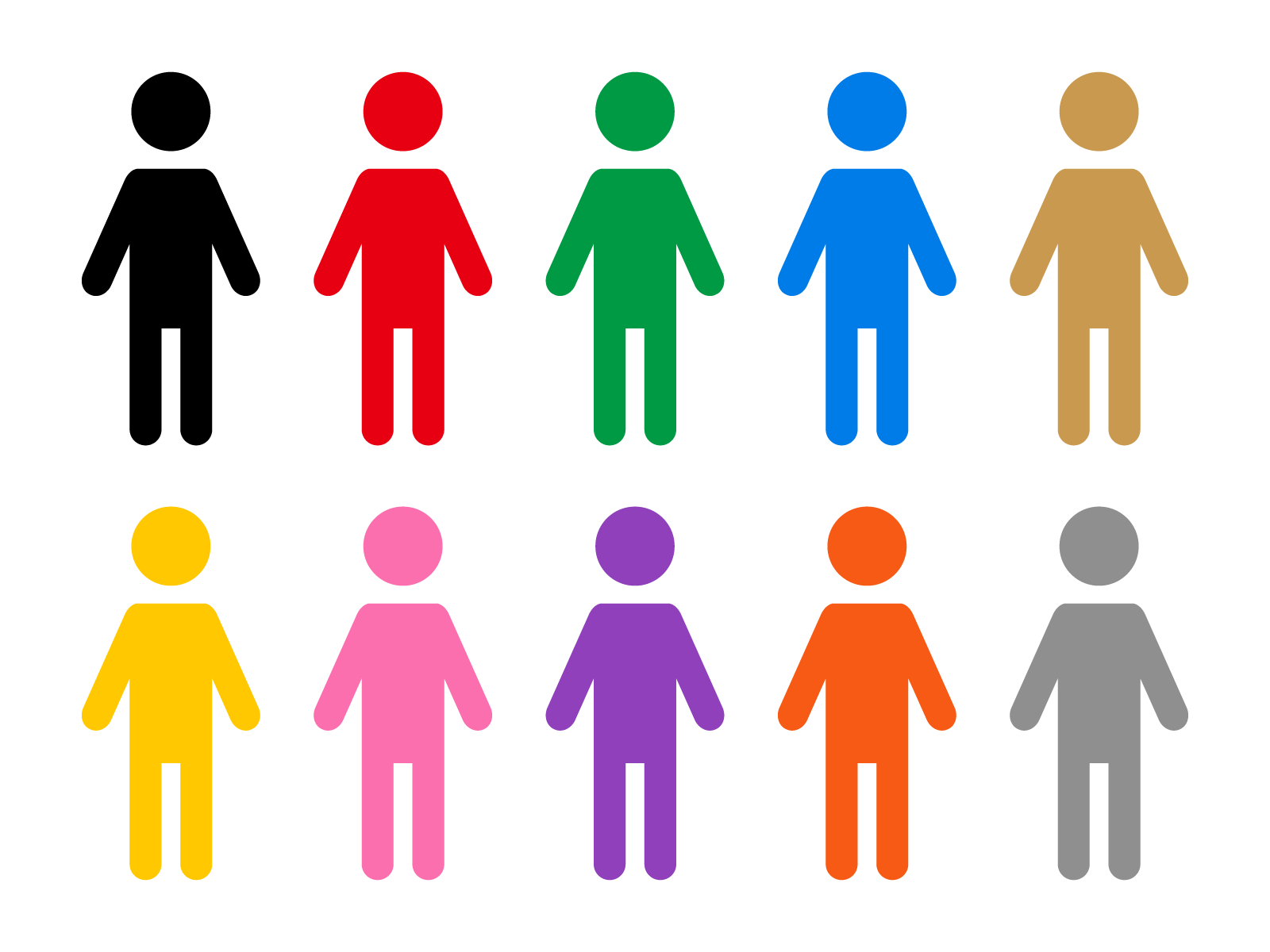 S12: On-vehicle to on-vehicle (NLOS)
S9: In-vehicle to On-vehicle
S10: In vehicle to External
S8: In-vehicle to In-vehicle (sedan)
S14: On-vehicle to external (NLOS)
Slide 25
T.Kobayashi, M.Kim, M. Hernandez, R.Kohno (YNU/YRP-IAI)
November 2022
Scenario 8
Geometrical configuration
Nodes and coordinator are in cabin room
Common channel model to IEEE 802.15.4a
Coordinator or node
S8: In-vehicle to In-vehicle (sedan)
Use case
Entertainment for passengers
Nodes are in cabin room / coordinator is in cabin room.
Symmetric environmental model
EMI from engine and electric system are negligible. => channel model
26
T.Kobayashi, M.Kim, M. Hernandez, R.Kohno (YNU/YRP-IAI)
November 2022
Scenario 8.1 for BUS
Geometrical configuration
Nodes and coordinator are in cabin room
Original channel models, common channel model to IEEE 802.15.4a and IEEE802.15.6-2012
VBAN Coordinator
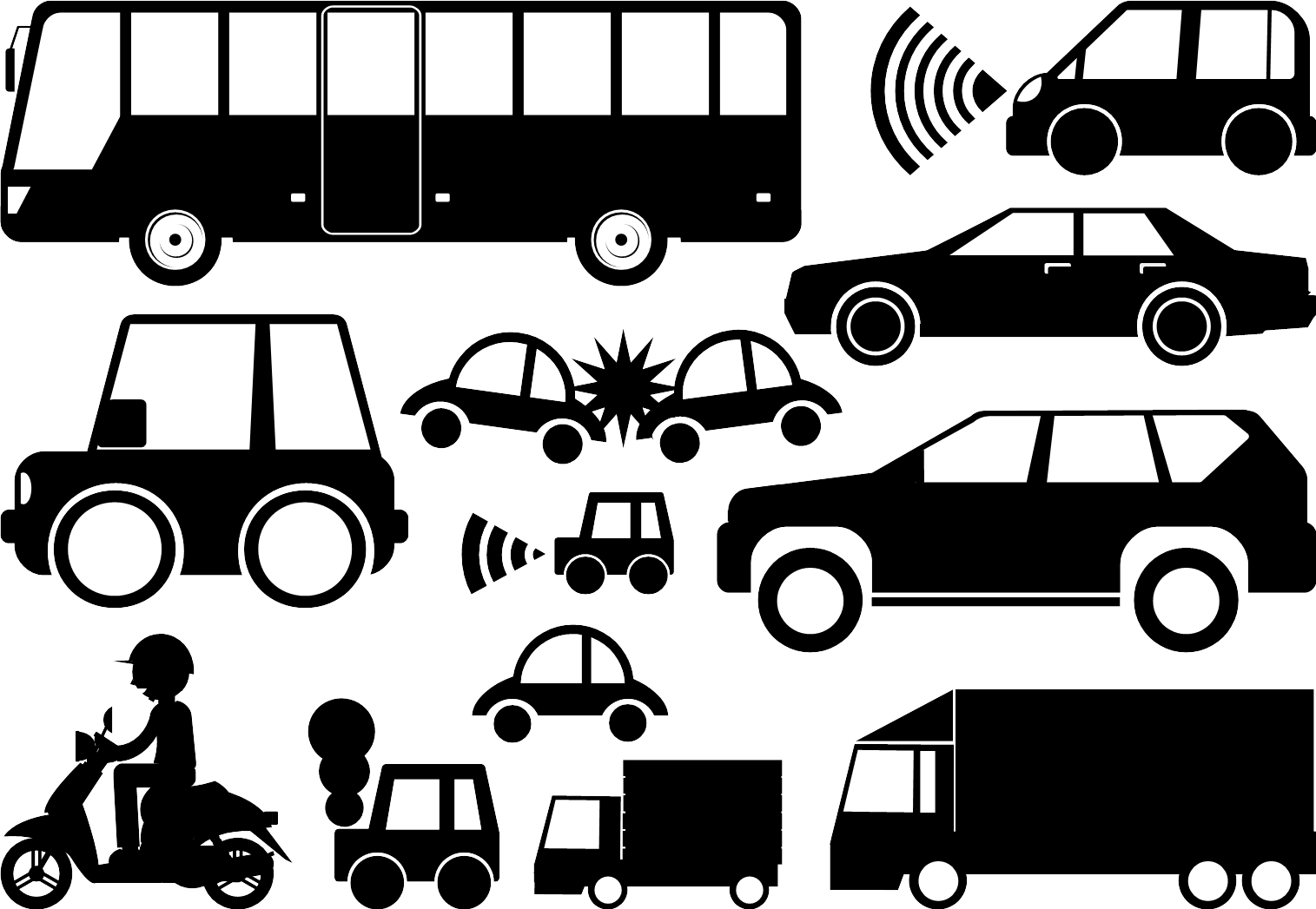 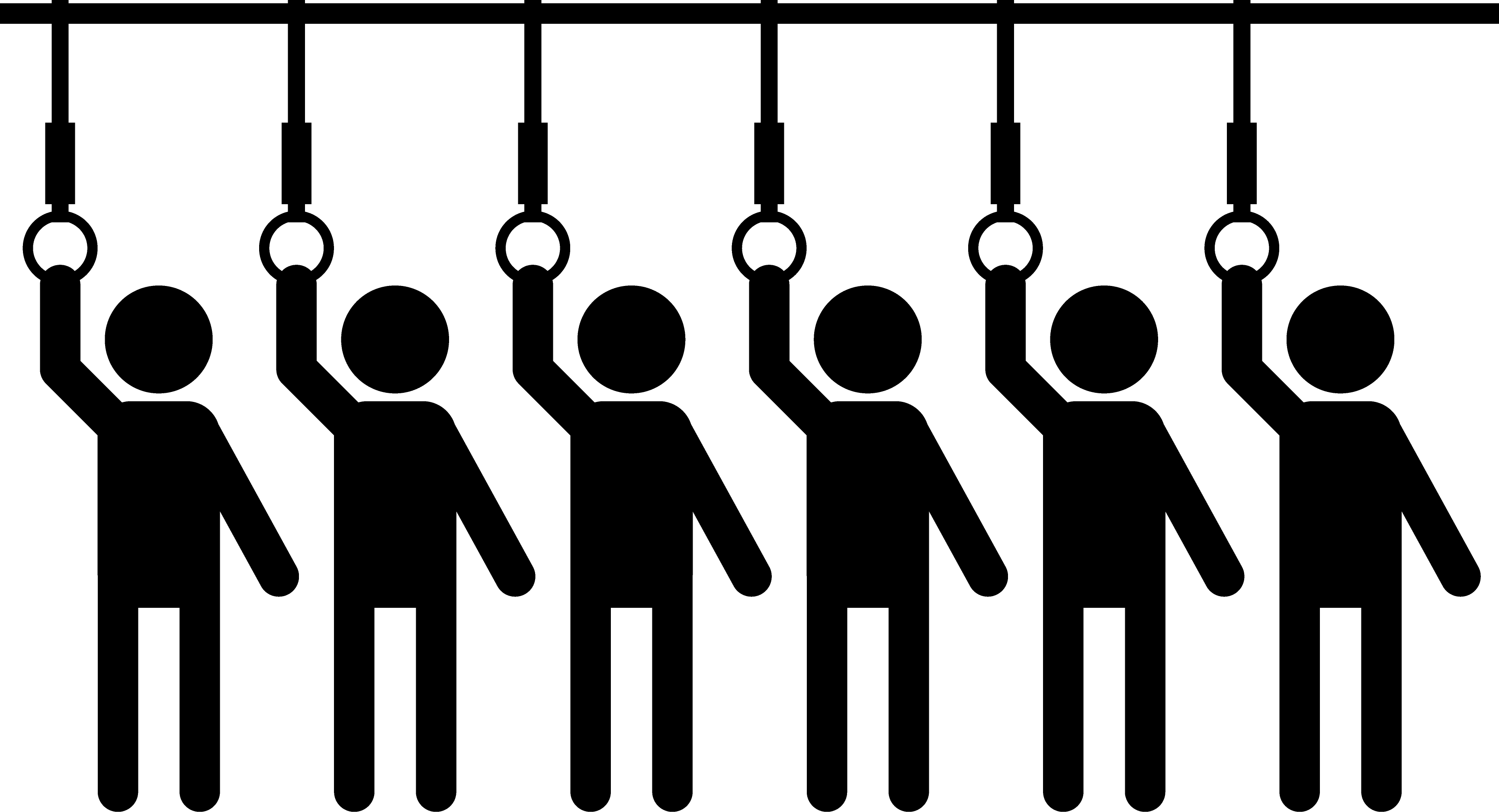 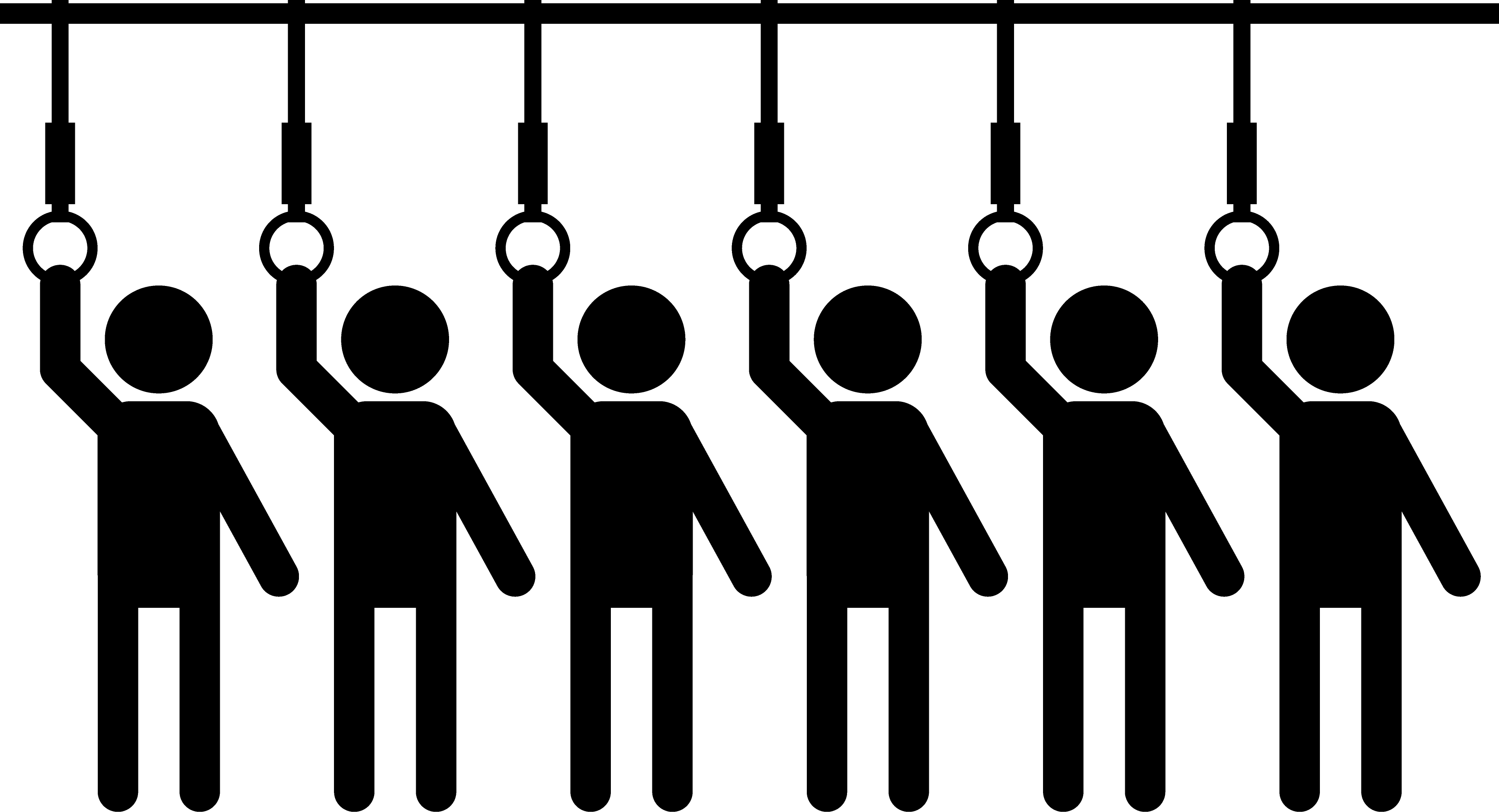 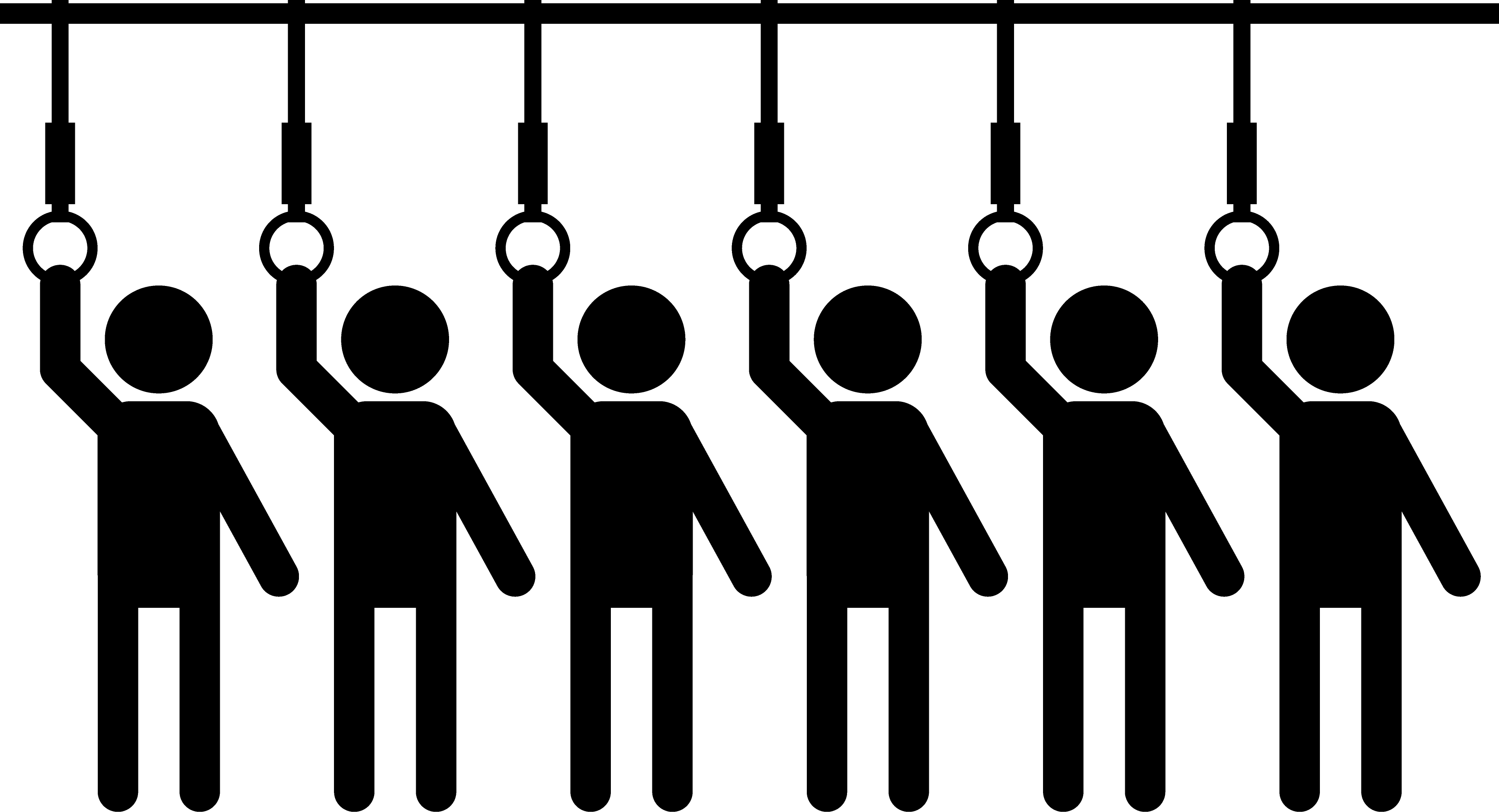 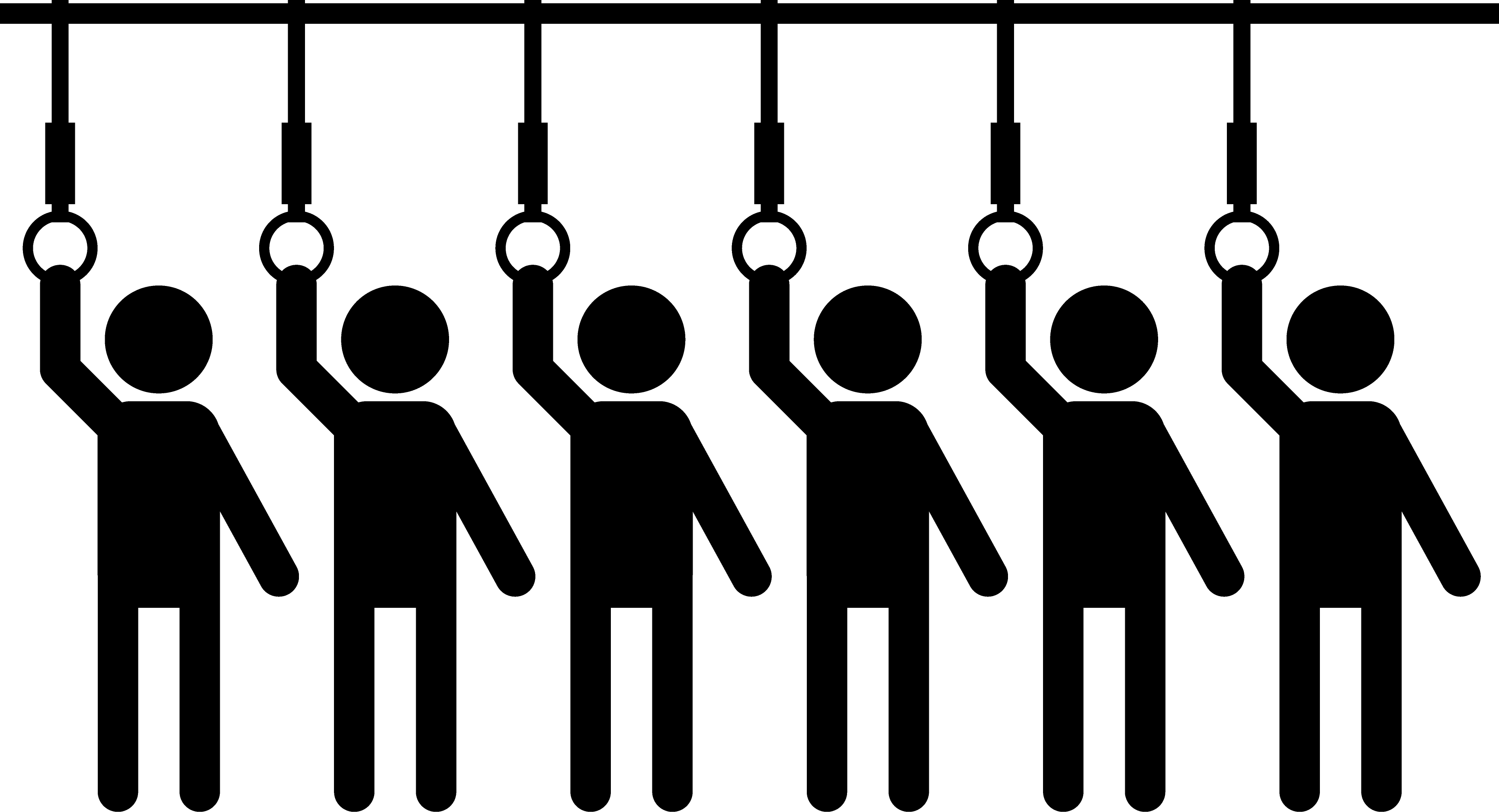 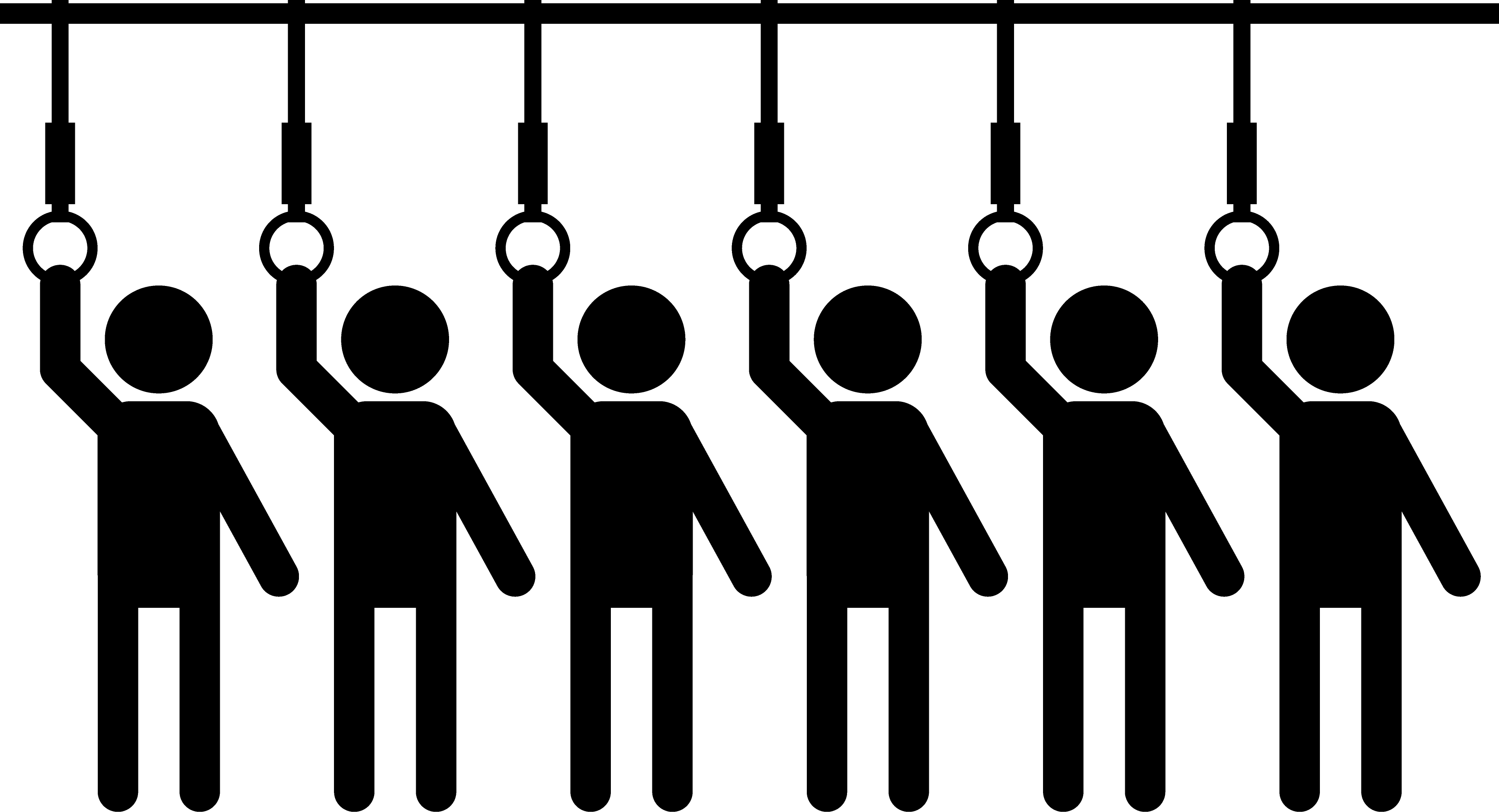 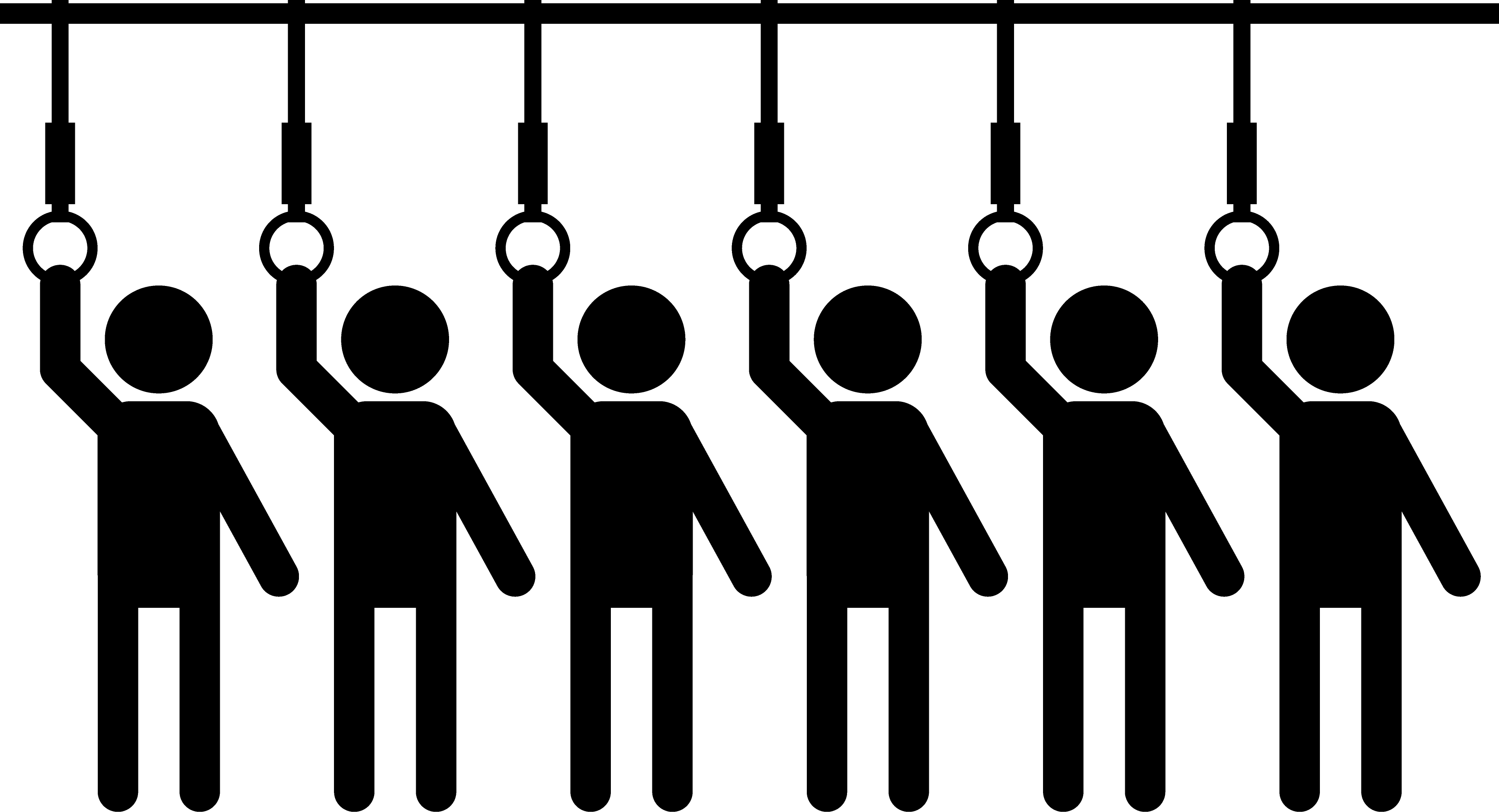 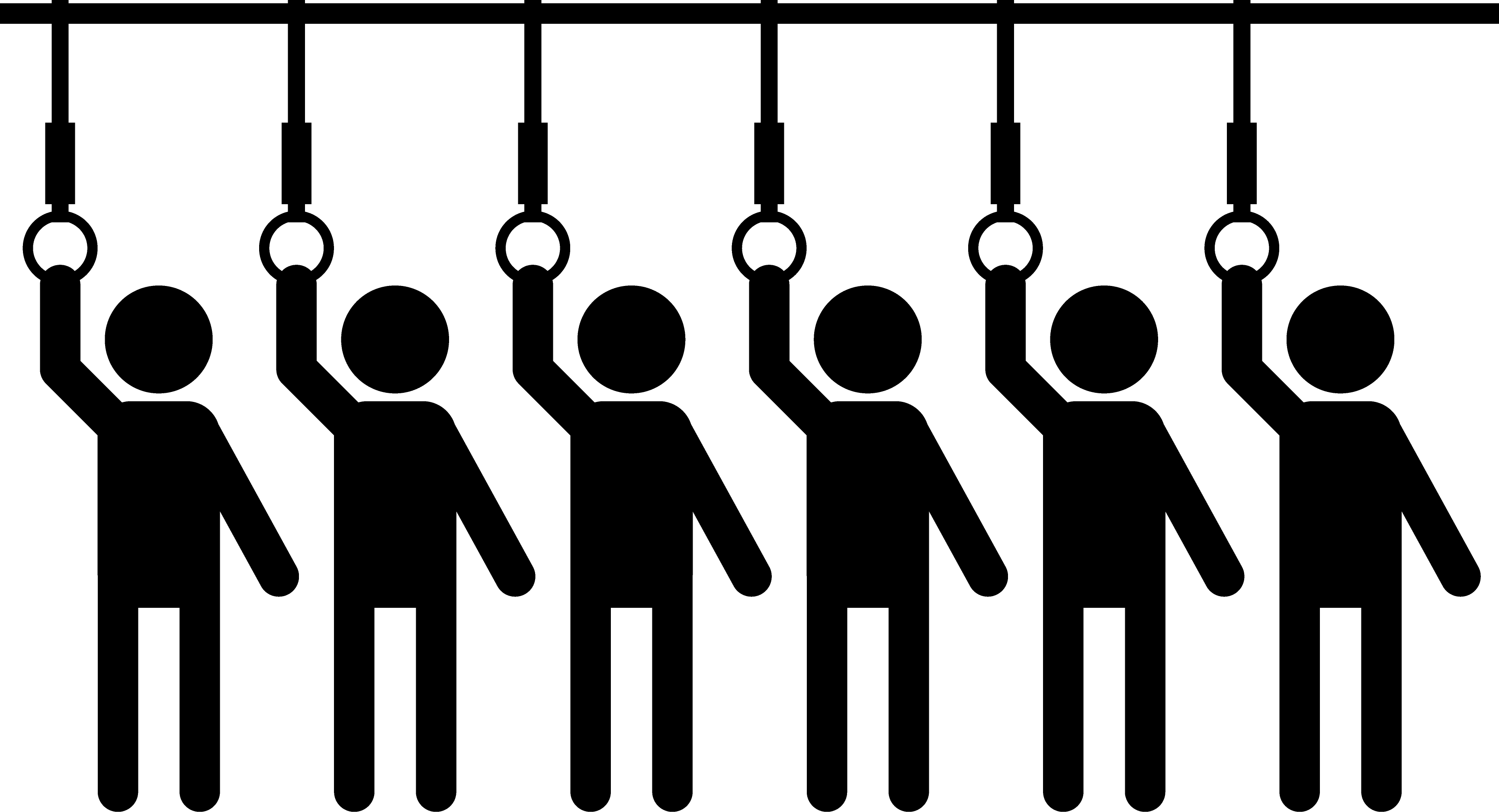 HBAN Coordinator
Noise source
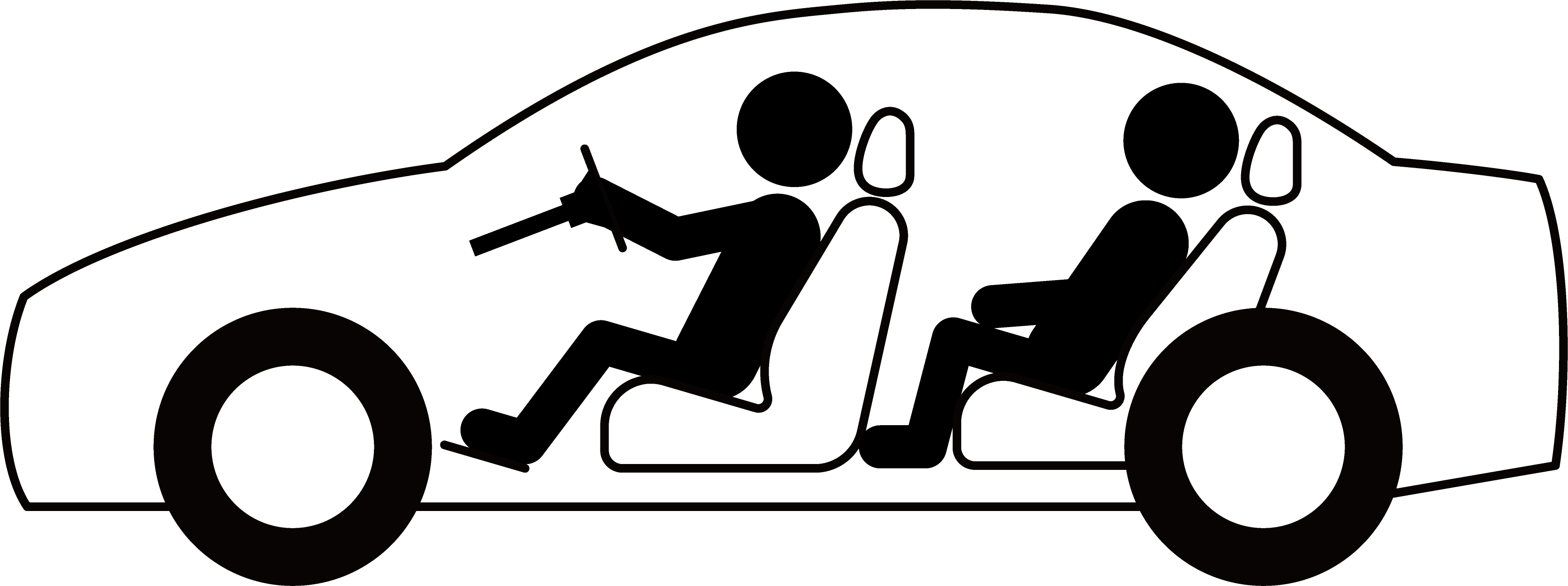 coordinator
Use case
Entertainment for passengers
Nodes are in cabin room / coordinator is in cabin room.
27
T.Kobayashi, M.Kim, M. Hernandez, R.Kohno (YNU/YRP-IAI)
November 2022
Scenario 10
Geometrical configuration
In-body / External
Common channel model to IEEE 802.15.4a
VBAN Coordinator
HBAN Coordinator
Noise source
Use case
Key-less entry system
Node is around user outside of vehicle / coordinator is in Engine compartment
Asymmetric environment. Two direction model should be defined separatory.
28
T.Kobayashi, M.Kim, M. Hernandez, R.Kohno (YNU/YRP-IAI)
November 2022
Scenario 13
Geometrical configuration
Outside surface of vehicle / coordinator is on vehicle
Common channel model to IEEE 802.15.4a
VBAN Coordinator
Moving at walking speed (<5km/h)
HBAN Coordinator
Noise source
Use case
Communication between user on pedestrian and vehicle
Node is around user outside of vehicle / coordinator is on outside surface of vehicle (vehicle moves in walking speed (<5km/h))
Asymmetric environmental model
29
T.Kobayashi, M.Kim, M. Hernandez, R.Kohno (YNU/YRP-IAI)
November 2022
Dynamic Channel Models Situations
Channel between a user on pedestrian and a vehicle.
Users in a vehicle are slightly moving due to vibration and acceleration.
Walking and/or standing users on a bus and train.
Between a tractor and trailer tail.
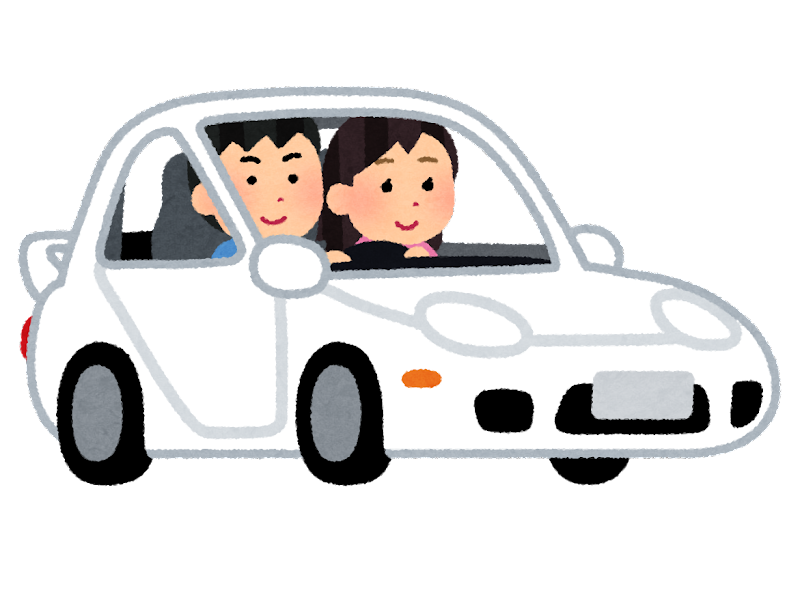 VBAN Coordinator
Moving at walking speed (<5km/h)
HBAN Coordinator
Noise source
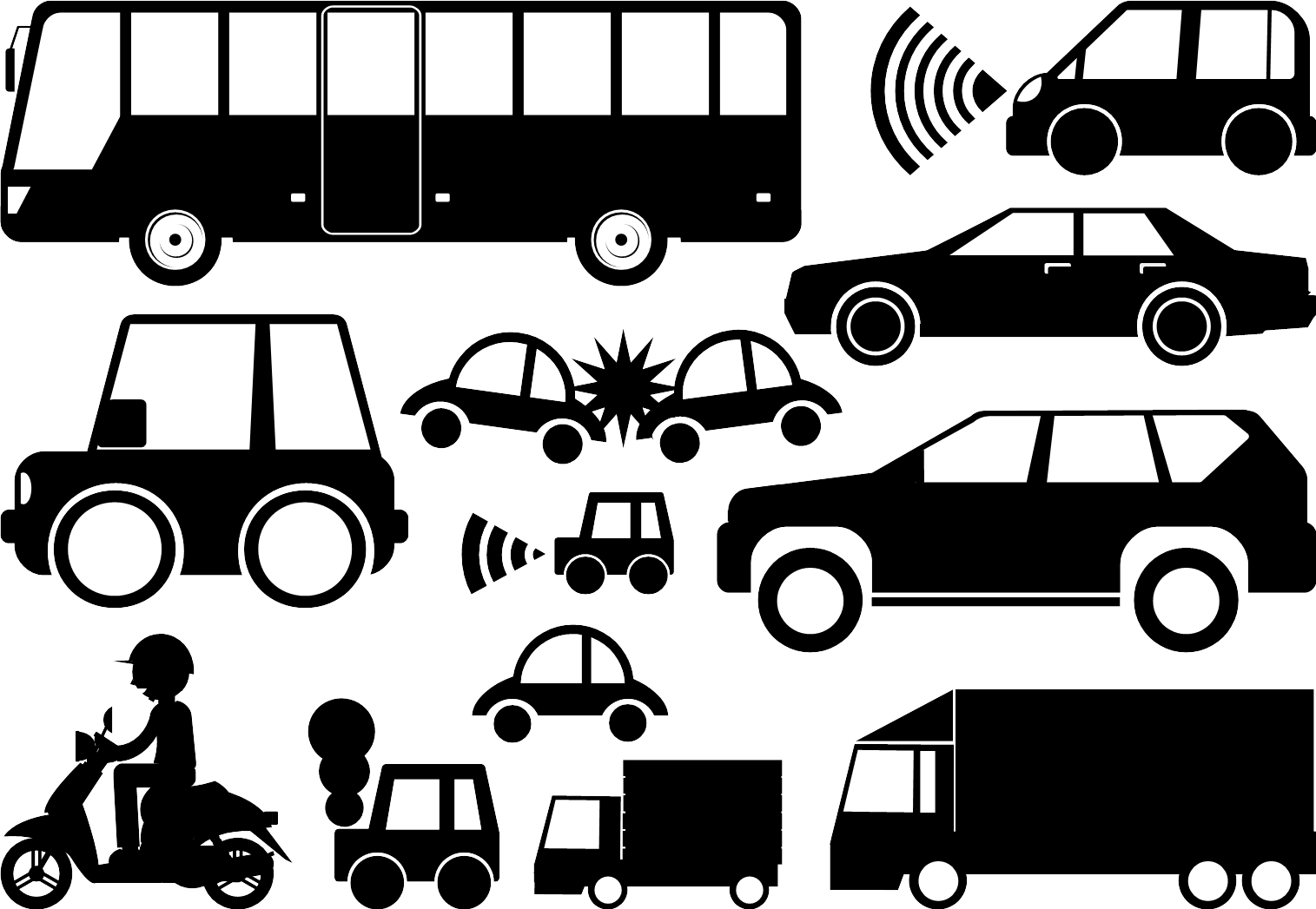 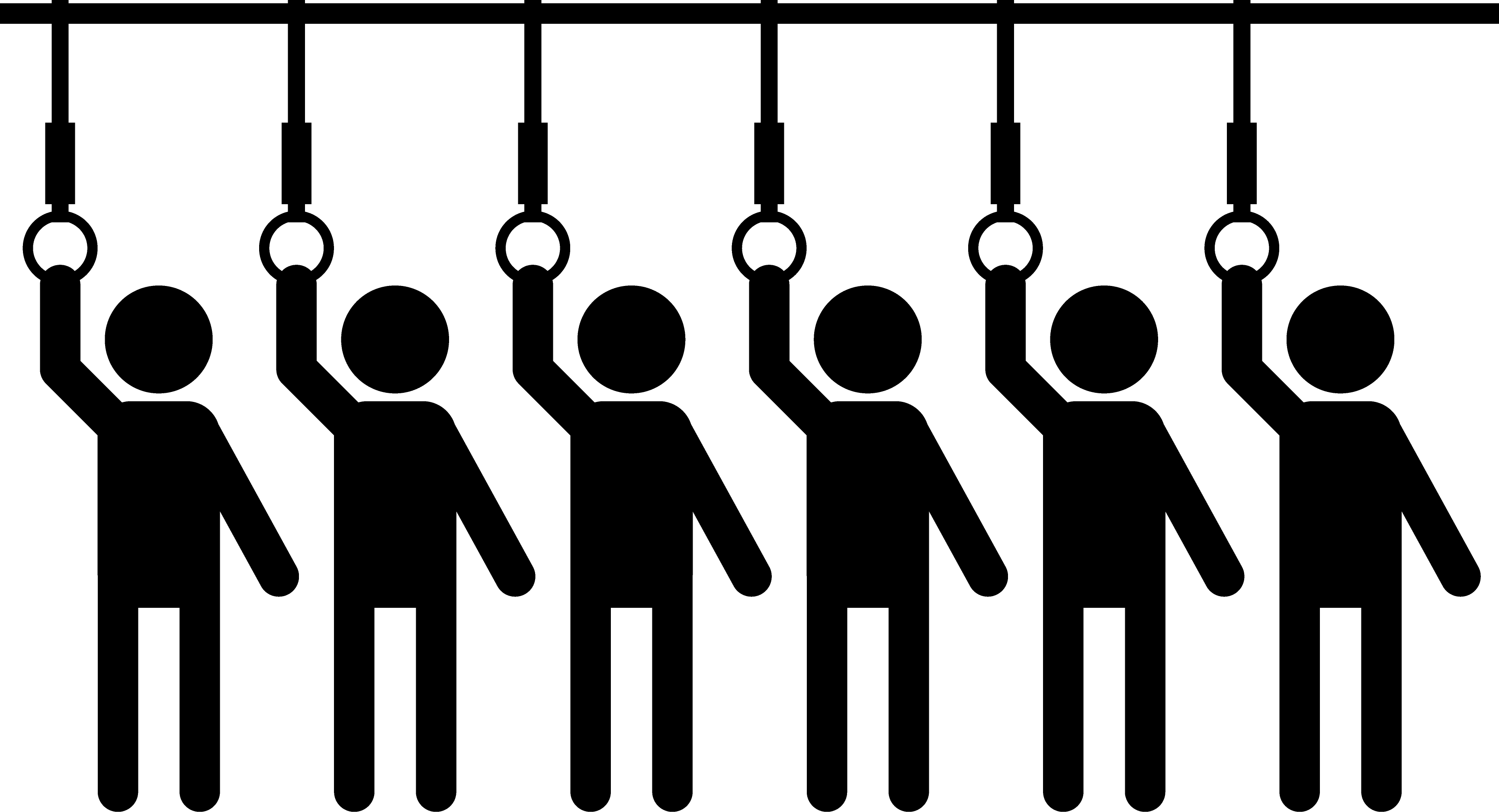 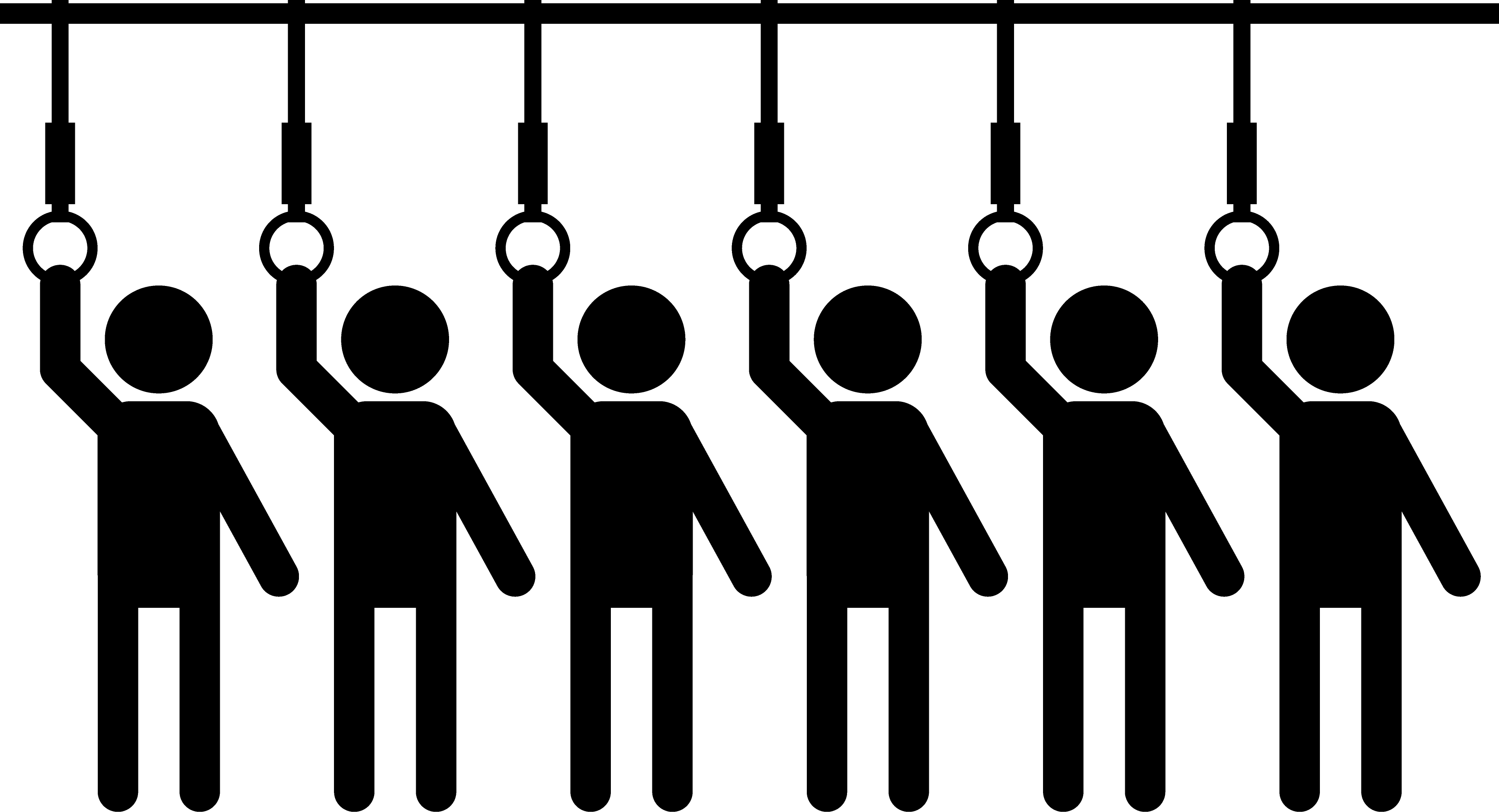 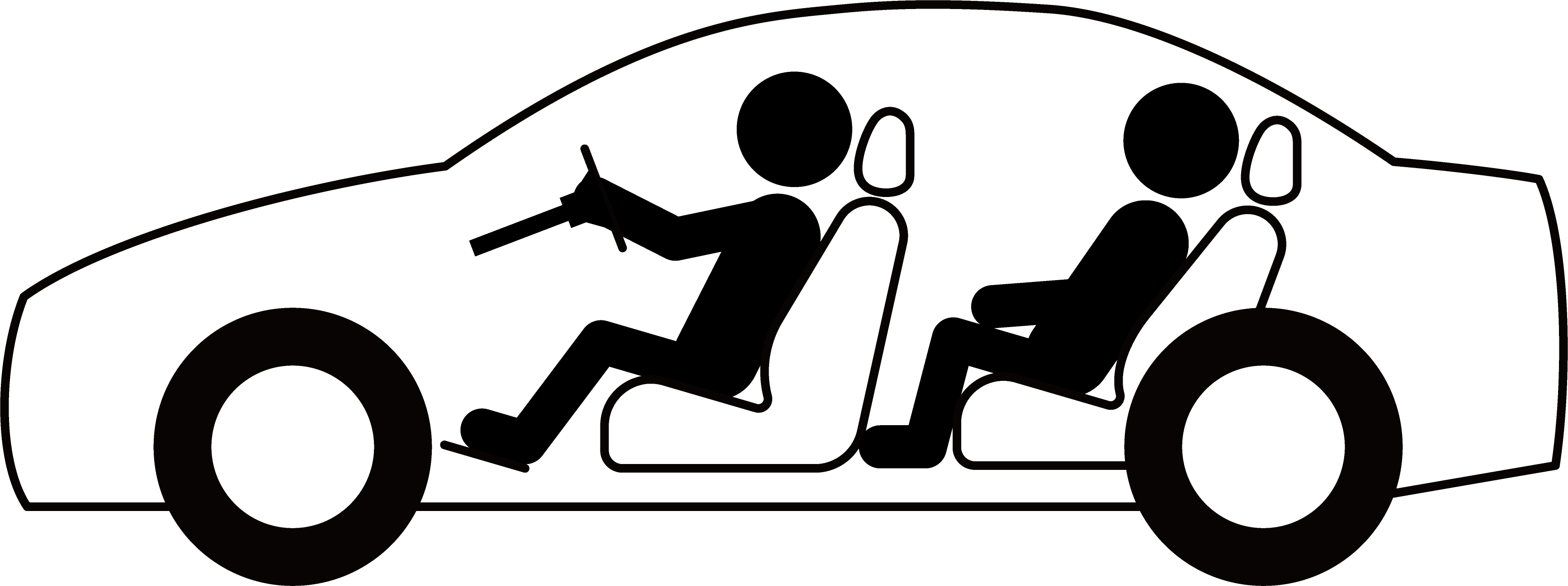 LOS
LOS
NLOS
Slide 30
T.Kobayashi, M.Kim, M. Hernandez, R.Kohno (YNU/YRP-IAI)
November 2022
Summary
Channel models document draft has been uploaded on Mentor

In this TG activity, we have defined newly 10 scenarios for HBAN and 8 scenarios for VBAN.

Scenario S2.1 is for the application of capsule endoscopy

Scenarios S2.2 S4.1 and S6.1 are for the BCI/BMI application

Some of VBAN channel and environment models are defined by the original contributions.

Several VBAN models are common channel models to already existing channel models such IEEE802.15.6, 4a, and 8.
Slide 31
T.Kobayashi, M.Kim, M. Hernandez, R.Kohno (YNU/YRP-IAI)
November 2022
Thank you for your attention
Slide 32
T.Kobayashi, M.Kim, M. Hernandez, R.Kohno (YNU/YRP-IAI)
November 2022
Slide 33
T.Kobayashi, M.Kim, M. Hernandez, R.Kohno (YNU/YRP-IAI)
November 2022
Channel models and scenarios in use case of BMI and BCI
We will define what is BCI and BMI.
Wired connection
Body Surface to Body Surface for BCI
electrode
Future
Future
Arm
Implant to Body Surface for BCI
Body Surface to External on-body surface for BCI
Implant to External for BCI
Slide 34
T.Kobayashi, M.Kim, M. Hernandez, R.Kohno (YNU/YRP-IAI)
November 2022
Suggestion from Prof. Hirata
Implant to implant model for next Gen.
Wired connection
electrode
Future
Arm
Slide 35
T.Kobayashi, M.Kim, M. Hernandez, R.Kohno (YNU/YRP-IAI)
November 2022
1.5 Gen.
Receiver can be placed any where on body like on arm, wrist, neck etc.
Receiver
Device
Transmitter Device
Skin
<10mm
Skull bone
Skull bone
electrodes
Brain
Slide 36
T.Kobayashi, M.Kim, M. Hernandez, R.Kohno (YNU/YRP-IAI)
November 2022
Channel models for BMI and BCIS2.2 (B,C) implant(head) to on-body
Receiver
Receiver
Skin tissues
Skull bone
Skin tissues
<10mm
<10mm
Tx antenna
Skull bone
Skull bone
electrodes
Tx antenna
electrodes
transmitter
Brain
Brain
Slide 37
T.Kobayashi, M.Kim, M. Hernandez, R.Kohno (YNU/YRP-IAI)
November 2022
Channel models for BMI and BCIS4.1 ― on-body(head) to on-body
On-body (head) transmitter device
Receiver
Device
Slide 38
T.Kobayashi, M.Kim, M. Hernandez, R.Kohno (YNU/YRP-IAI)
November 2022
Future generation
Receiver
Skin
Skull bone
<10mm
Brain
Future
Transmitter
electrodes
Slide 39
T.Kobayashi, M.Kim, M. Hernandez, R.Kohno (YNU/YRP-IAI)
November 2022
Titanium courted implanted device
Ant.
Non-metallic material
Ant.
Ant.
RF
Future
RF
RF
Metal e.g. Titanium
Metal e.g. Titanium
Metal e.g. Titanium
Whole body of an implanted device is covered by metallic material.
Partially non-metallic window is on the surface of the implant devices.
Antenna is outside of metallic chassis
Slide 40
T.Kobayashi, M.Kim, M. Hernandez, R.Kohno (YNU/YRP-IAI)
November 2022
Whole-body voxel human models for numerical simulation
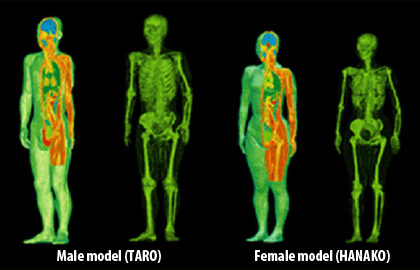 Whole-body voxel human models for numerical simulation is ready to use to develop and analyze channel and environmental model around human brain numerically.
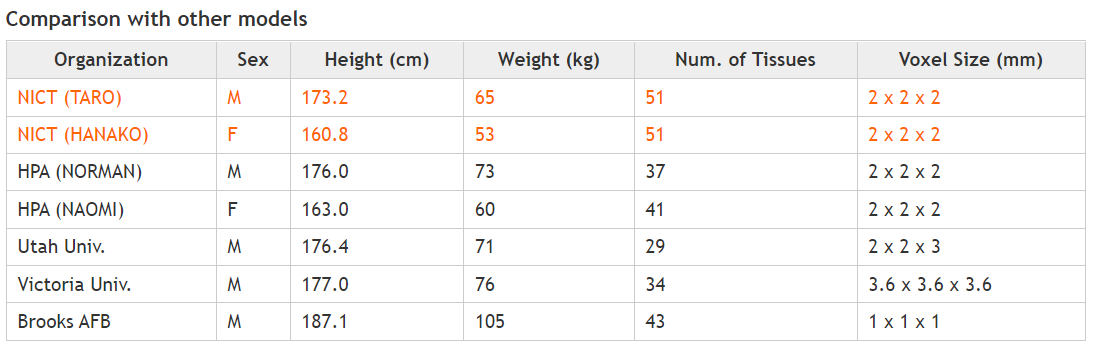 Development of whole-body voxel human models
https://emc.nict.go.jp/bio/model/model01_1_e.html
Slide 41
T.Kobayashi, M.Kim, M. Hernandez, R.Kohno (YNU/YRP-IAI)
From 15.4a
From 15.6-2012
November 2022
From 15.8
Channel model
Large scale fading
Small scale fading
15.8
15.4 Indoor residential
Path loss
UWB Channel model
15.4a Indoor residential
Shadowing
Simulation methodology
HBAN 
Channel model
VBAN
Channel model
VBAN
Channel model
HBAN 
Channel model
In-body
In-vehicle
On-body
On-vehicle
In-vehicle
In-body
Surrounding body
Surrounding vehicle
On-vehicle
On-body
Surrounding vehicle
Surrounding body
15.4 outdoor
15.4 outdoor
Slide 42
T.Kobayashi, M.Kim, M. Hernandez, R.Kohno (YNU/YRP-IAI)
November 2022
Thank you for your attention
Slide 43
T.Kobayashi, M.Kim, M. Hernandez, R.Kohno (YNU/YRP-IAI)